The Mad Hedge Fund Trader“Trade Peace”
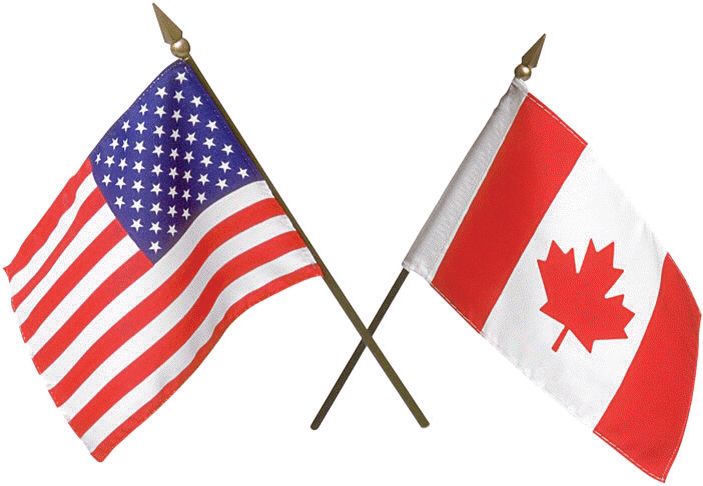 With John Thomasfrom Silicon Valley, CA, October 3, 2018www.madhedgefundtrader.com
October 26-27 Lake Tahoe Conference
*Two days of informative speakers on crucial trading and investment issues*Trade tips with the most successful Mad Hedge traders*2 nights in the Hyatt, including all you can eat and drink*Tickets are a bargain at $599 to $1,799*Buy now, upper ticket classessell out first
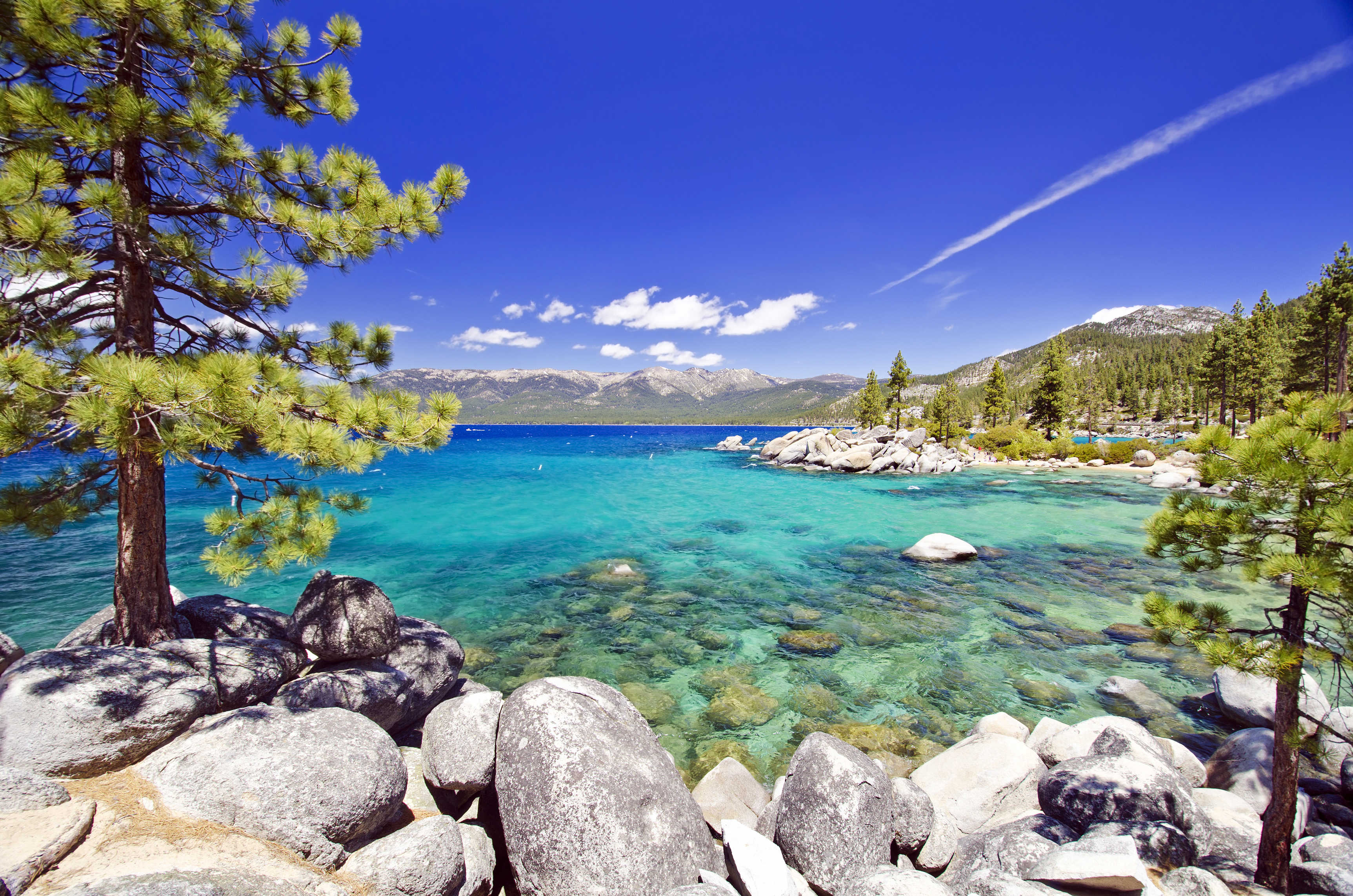 MHFT Global Strategy LuncheonsBuy tickets at www.madhedgefundtrader.com
Atlanta, GA October 15
Miami, FLOctober 16
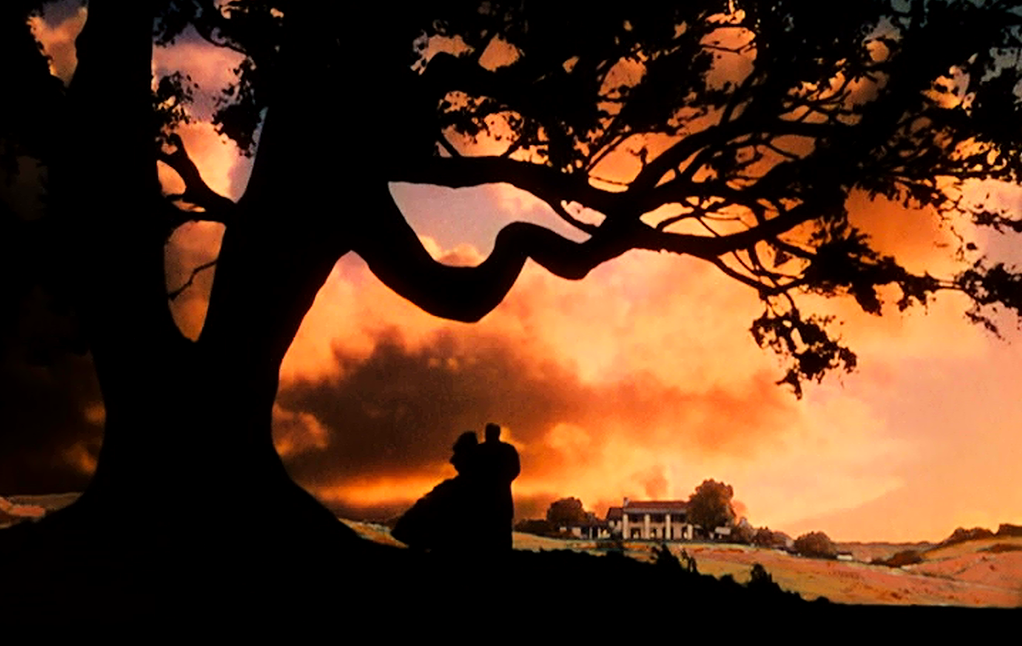 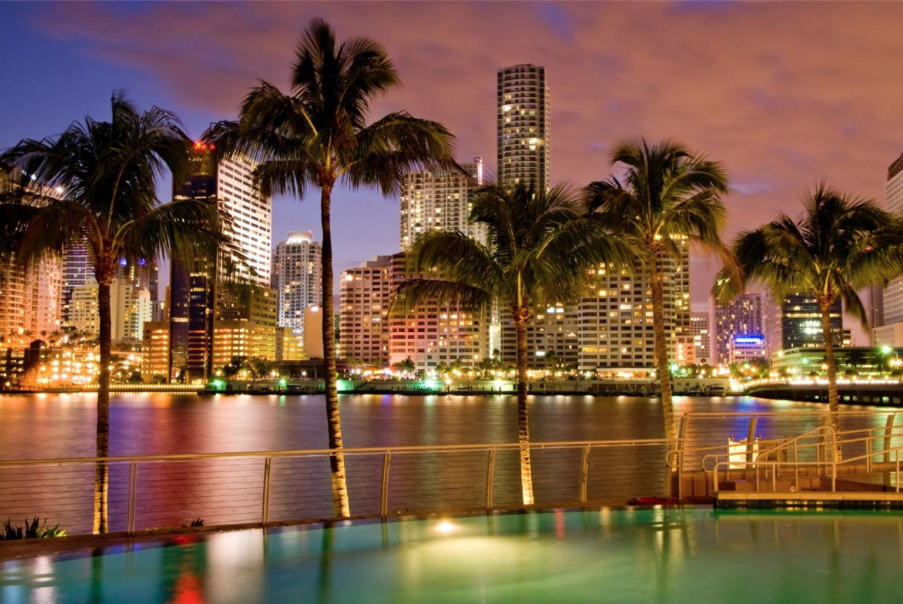 MHFT Global Strategy LuncheonsBuy tickets at www.madhedgefundtrader.com
Houston, TXOctober 17
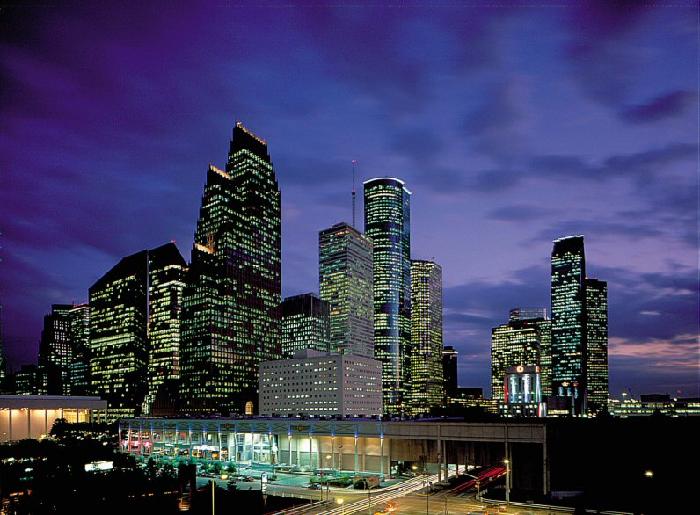 Trade Alert PerformanceNew All Time High!!
*January   4.09% Final         *July  +0% Final*February   +1.54% Final         *August +2.19% MTD*March    +1.13% Final         *September 1.38% Final*April       +12.54% Final      *October +1.39% MTD*May        +1.07% Final         *November +2.08% Final*June        +4.15% Final       *December +3.76% Final*2018 Year to Date 28.97%compared to +8.0% for the Dow Average*Trailing One year return +35.84%, +304.33% since inception,*Average annualized return of 34.40%
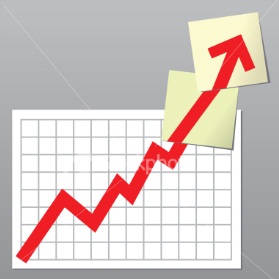 Portfolio Review10% long tech, 10% short bonds, 10% short S&P 500 at market all time highs
Expiration P&L30.13%
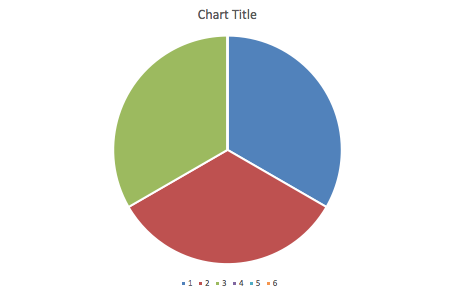 GTD Daily Audited PerformanceAll Time High
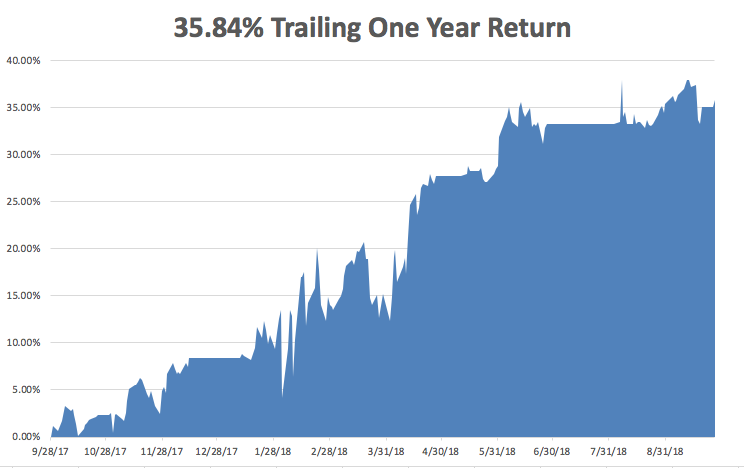 GTD 9 Year Daily Audited Performance
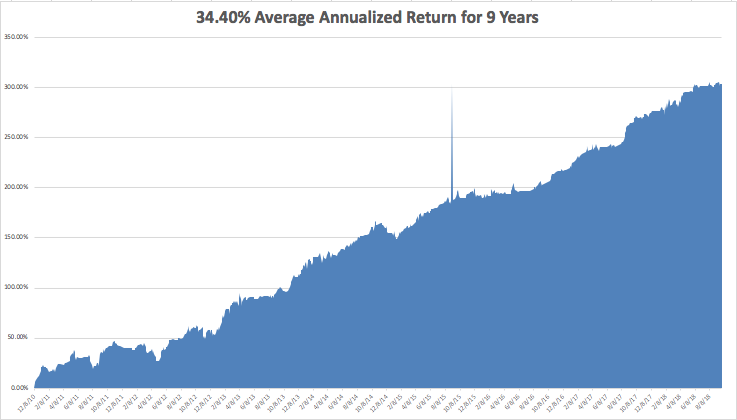 Mad Hedge Technology Lettera $2,500 a year upgrade
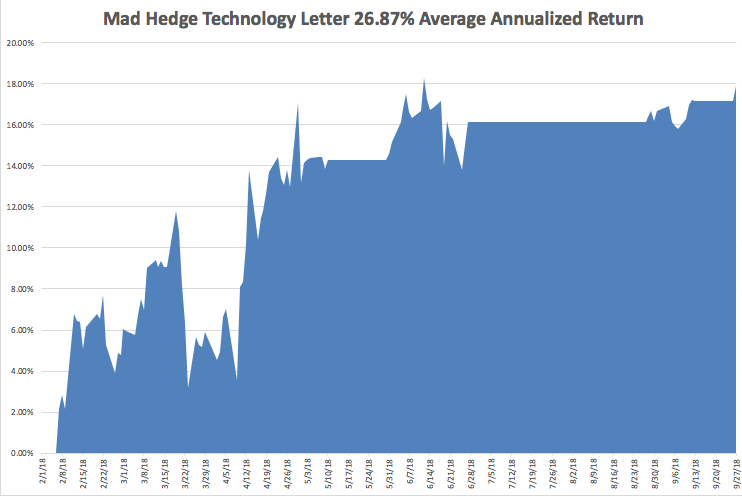 The Method to My Madness
*NAFTA 2.0 is a total sham. It why markets gave up gains the next day. Peace with 163 million, still at war with 1.2 billion, or 88%*Economic data shifting from great to mixed*Big tech rolls over. For how long?*US Dollar back on the bid*Amazon wage rise puts new lifein precious metals*All that said, I still expect the S&P 500to be up 10% by the end of the yearand there is still good money to be made*So 3% more upside in 3 months
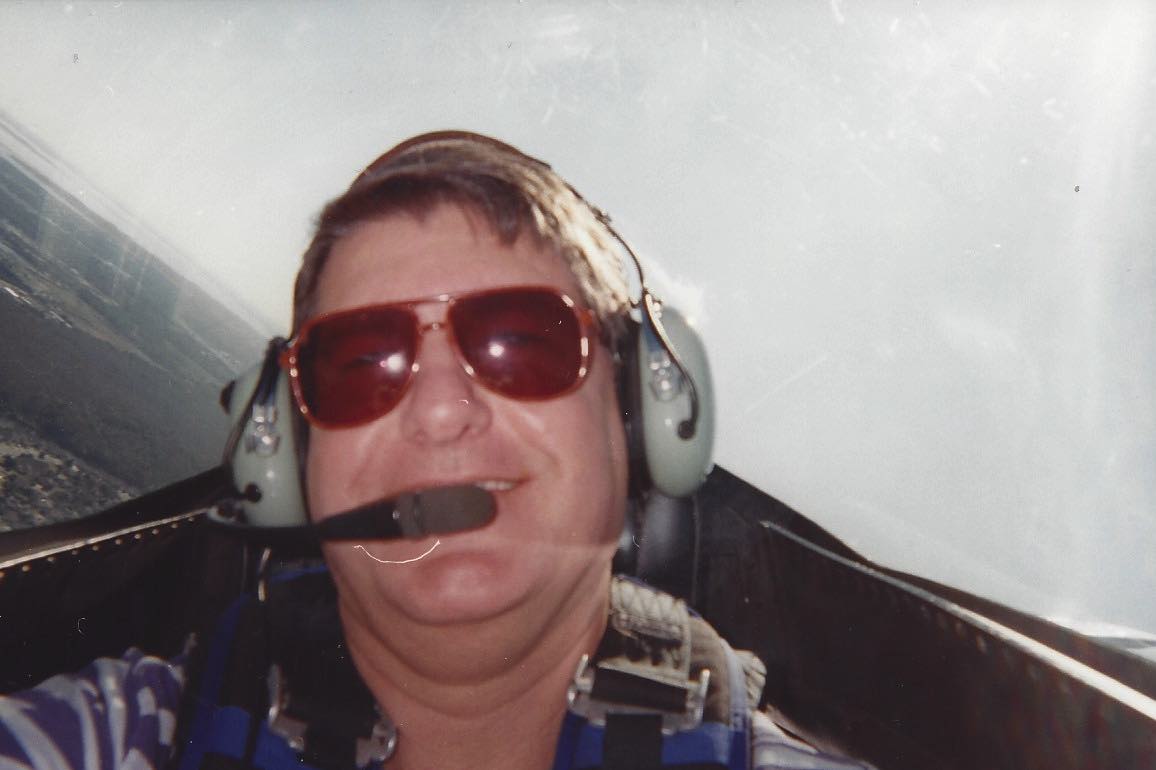 The Mad Hedge Profit PredictorMarket Timing Index-An artificial intelligence driven algorithm that analyzes 30 differenteconomic, technical, and momentum driven indicators
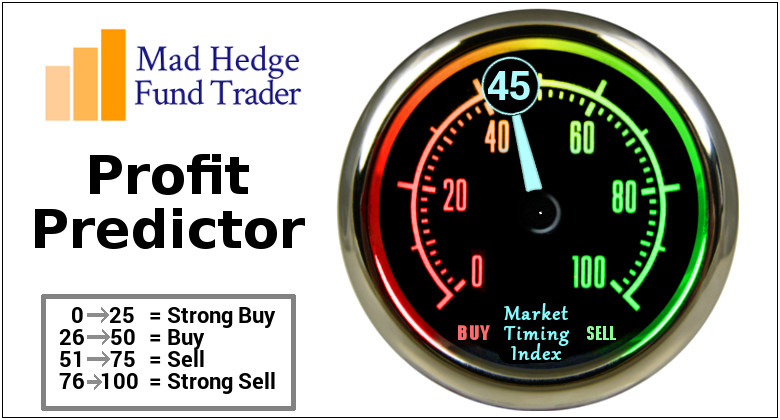 The Mad Hedge Profit PredictorRisk is Neutral
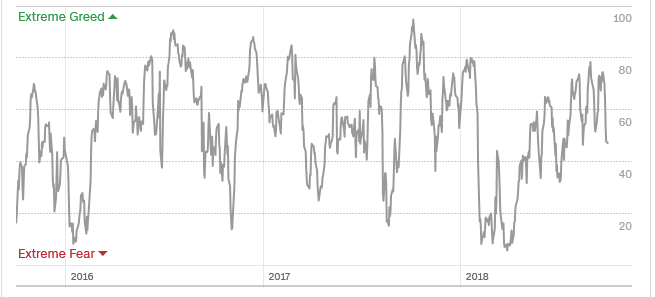 SELL
BUY
The Global Economy –Out of Balance
*The US centric economy is not sustainable, it’s just a matter of time before weakness abroad comes home to roost* We could be moving from universally good to choppy as tax cut effects wear off. Core capital goods were off, weekly jobless claims pop 13,000 to 214,000, and the trade deficit explodes to $75 billion. However, Q2 GDP holds at 4.2%.* US September Auto Sales Seen Down 6%. Another nail in the auto industry coffin. If you can’t sell a car now in this red hot economy, when will you? *Strong dollar is back, now digesting the latest rate rise*Commodities see a bear market rally, but Chinais still the problem*Next Fed 25 basis point rate rise December 19
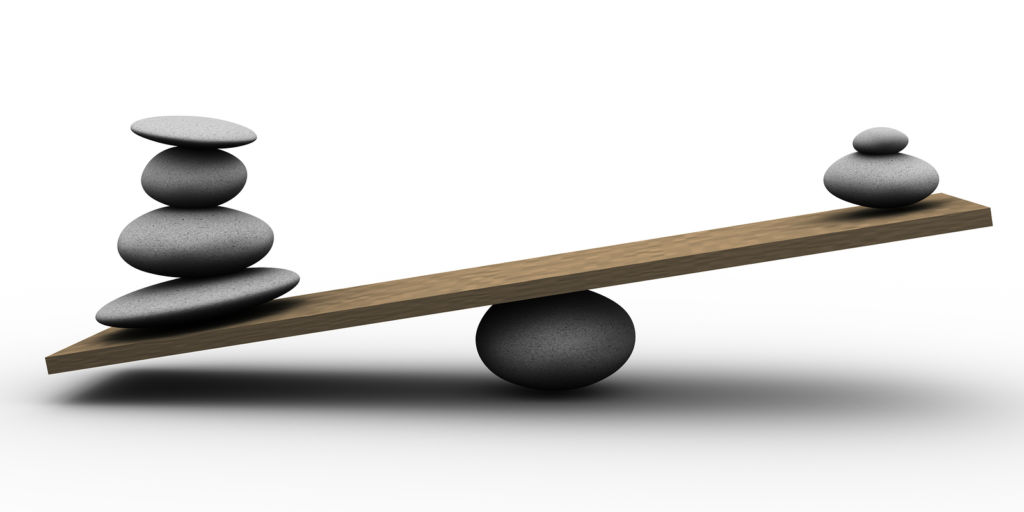 NAFTA 2.0This is what all the trouble was about
*Cars made in Mexico have US content raised from 62.5% to75% to be tariff free*45% of Mexican cars must be made by workers earnings $16/hour*Canada no longer a national security threat*US gets 3.6% of Canadian dairy market*Duty free limit for American’s going to Canada raised from $20 to $115*Duty free limit for American’s going to Mexico raised from $50 to $100*Name to chance from NAFTA to USMCA*Bottom line: no net change on any economy
Soybeans (-20%)-Trade War IndicatorBrazil signs the biggest contract in history, 12-14 tonnesChina Cancels Trade Talks, NAFTA deal creates short term boost
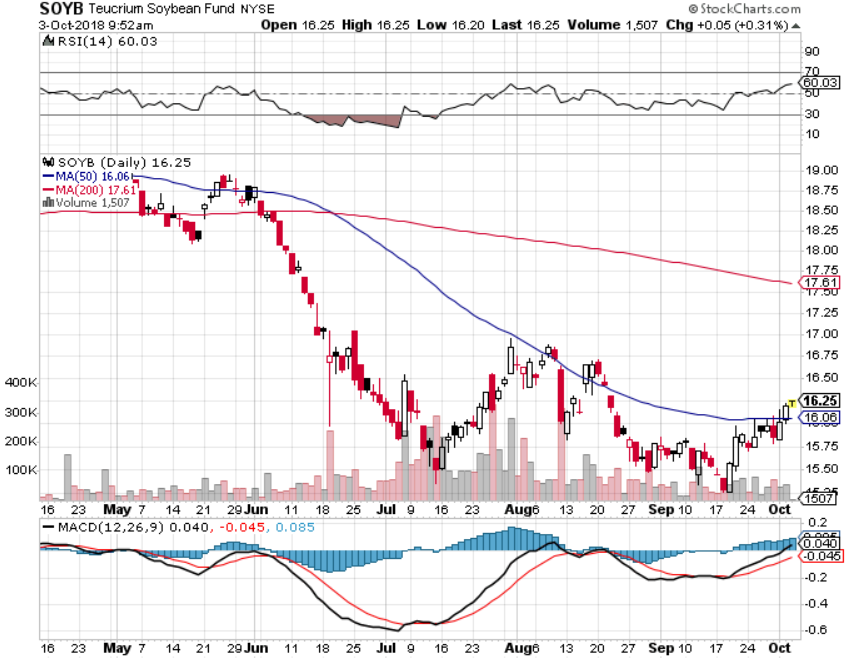 Weekly Jobless Claims –The Most Important Statistic +4,000 to 214,000
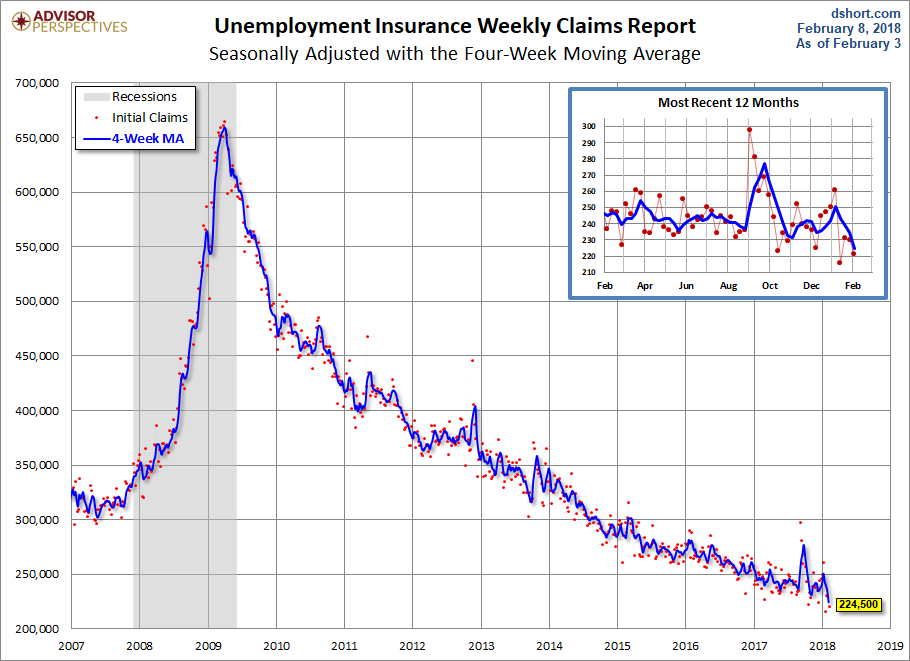 The Bill Davis ViewA $1,500 Upgrade for the Mad Day Trader Service
Stocks-Sideways Correction
*If all tariffs are implemented it will cut S&P 500 2019 earnings by $10, creating YOY losses for the first time since 2009. China is the big story*NAFTA resurrection is a positive, but is only 12% of the problem, and 5% if you include Europe*Share Buy Backs Are Booming, hitting $189 billion in Q2, up 60% YOY, the most in history *Multinationals have been slow to repatriate foreign funds, so there is a lot more more still abroad to buy back stocks*Number of shares falling on down days greatlyexceeds rising ones*Bottom Line: keep small longs in tech andtrade peace stocks
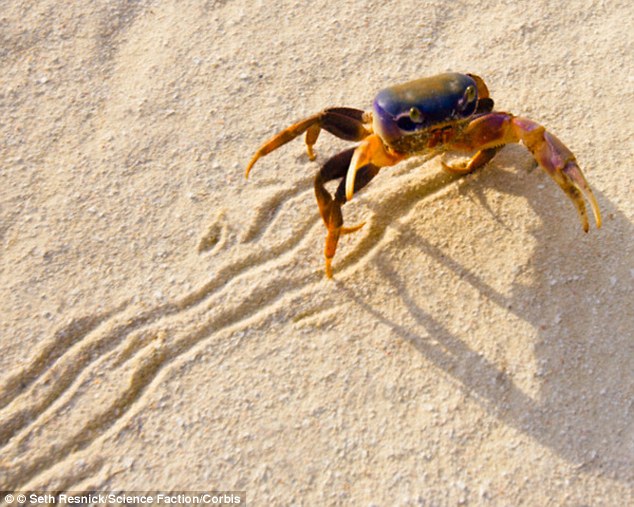 S&P 500-New Hightook profits on long 5/$277-$280 put spread double weighting
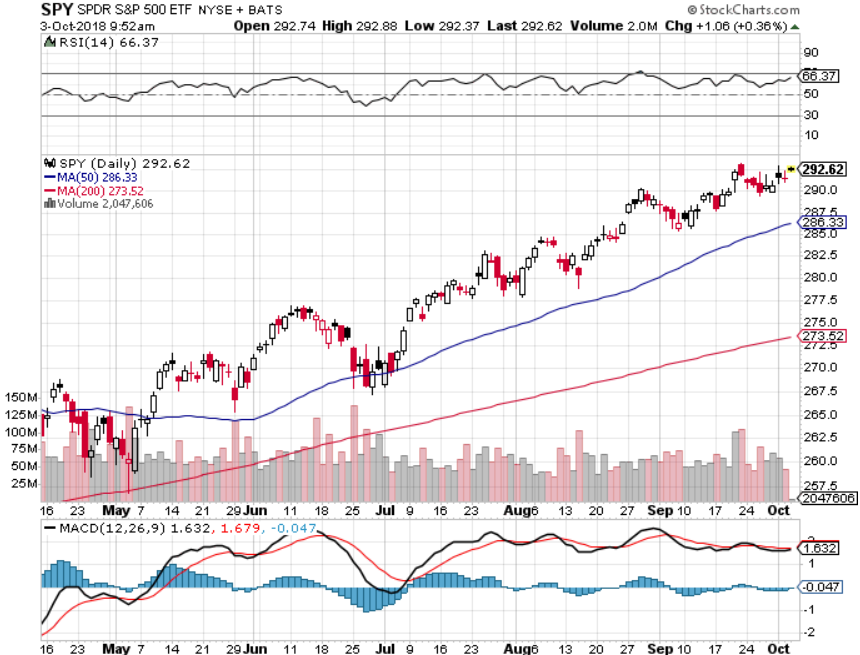 S&P 500- Overshoot Risktook profits on long 5/$277-$280 put spread double weighting
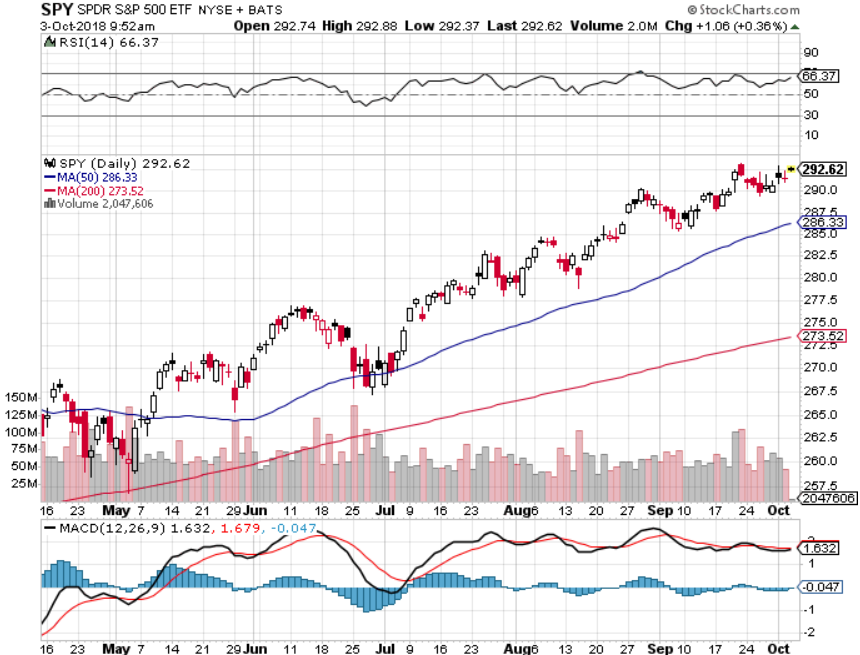 Dow Average- New High
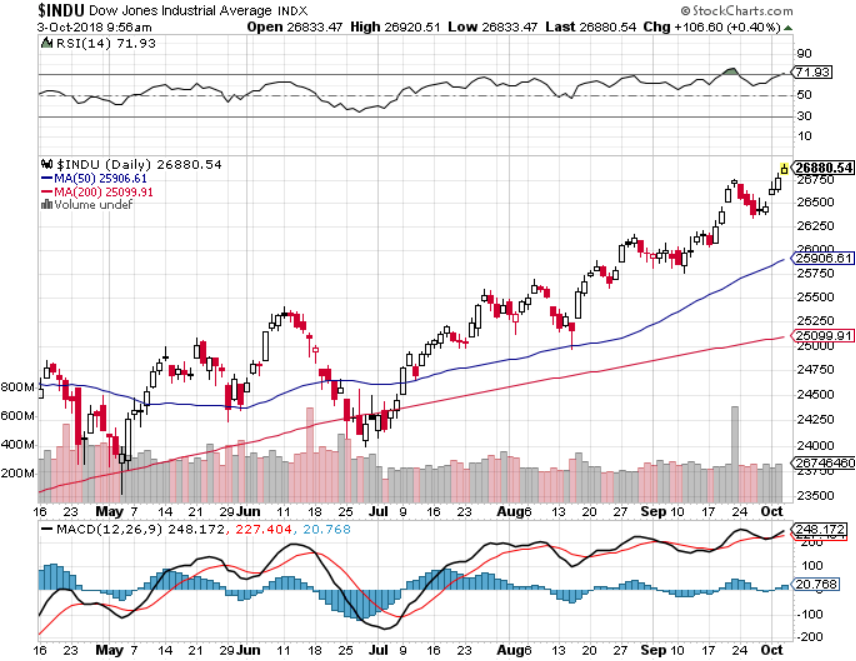 Russell 2000 (IWM)- Topping Outhas become the lead index on tax breaks
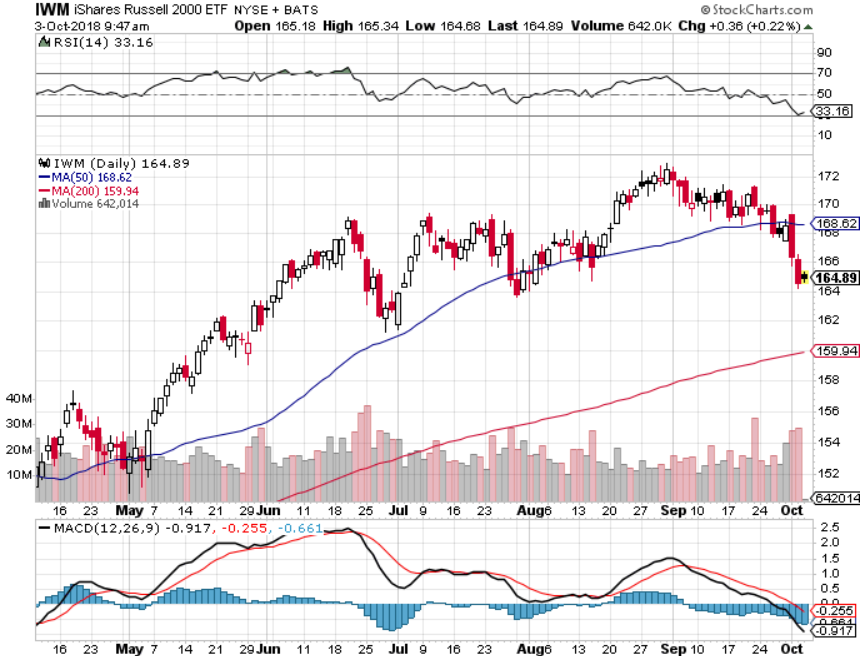 NASDAQ (QQQ)- Settling Into a Range for the rest of 2018
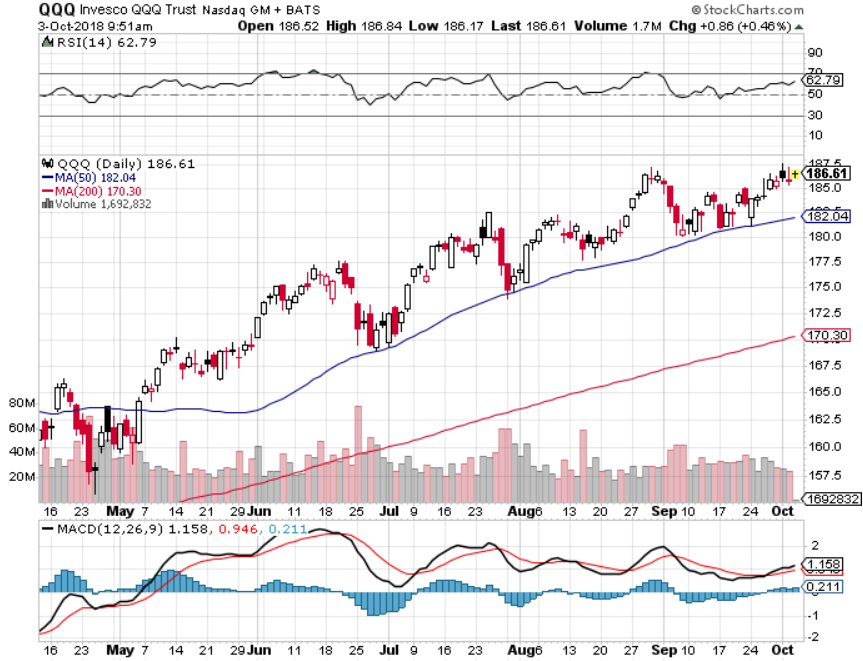 (VIX)- Spike Time
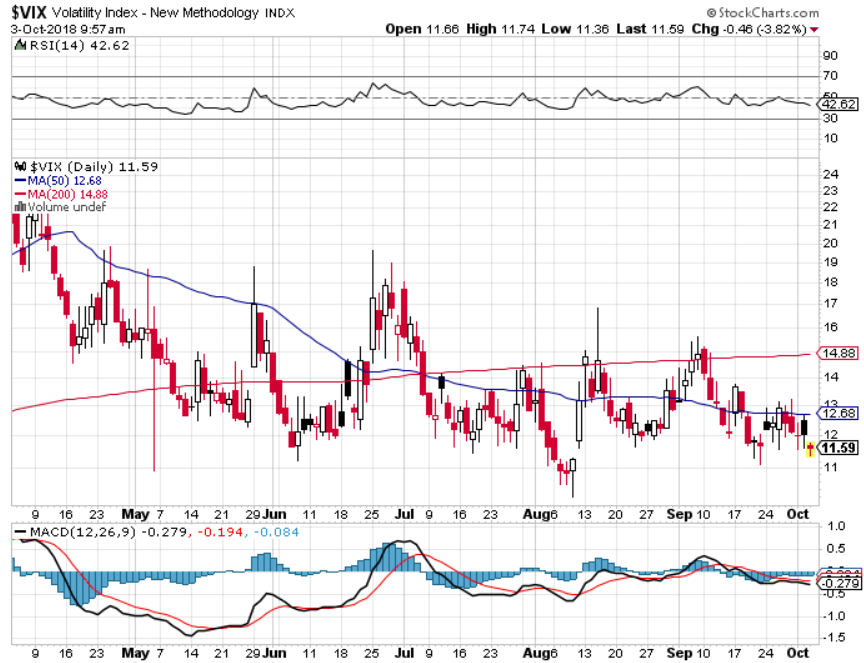 iPath S&P 500 VIX Short-Term Futures ETN (VXX)took profits on long 1/$40 callstook profits on long 3/$60-$65 bear put spreadtook profits on long 3/$55-$60 bear put spread
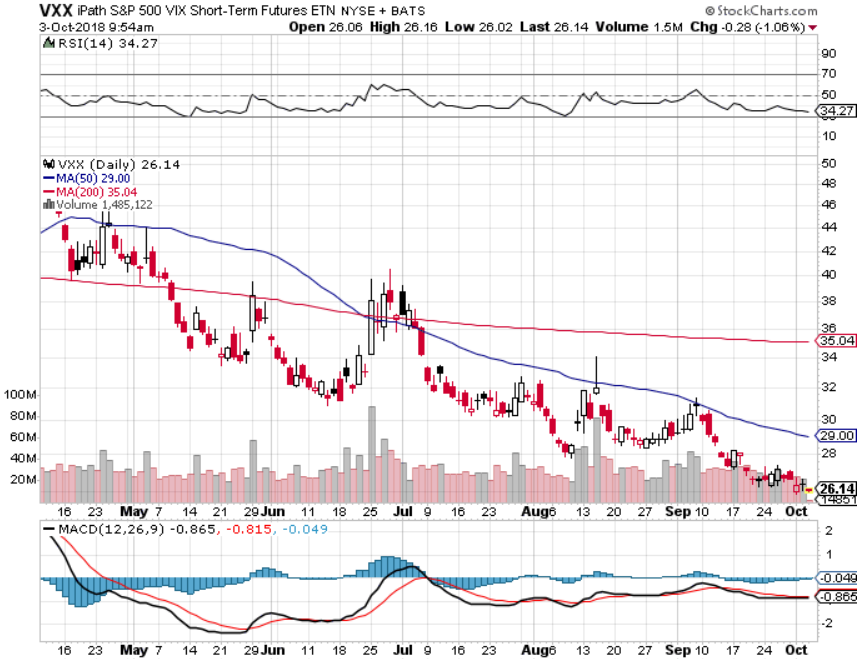 Facebook (FB)- Reality Returnsstopped out of long 4/$150-$160 call spreadtook profits on long 6/$130-$140 bull call spreadtook profits on long 3/$155-$165 bull call spreadtook profits on long 3/$190-$195 bear put spread
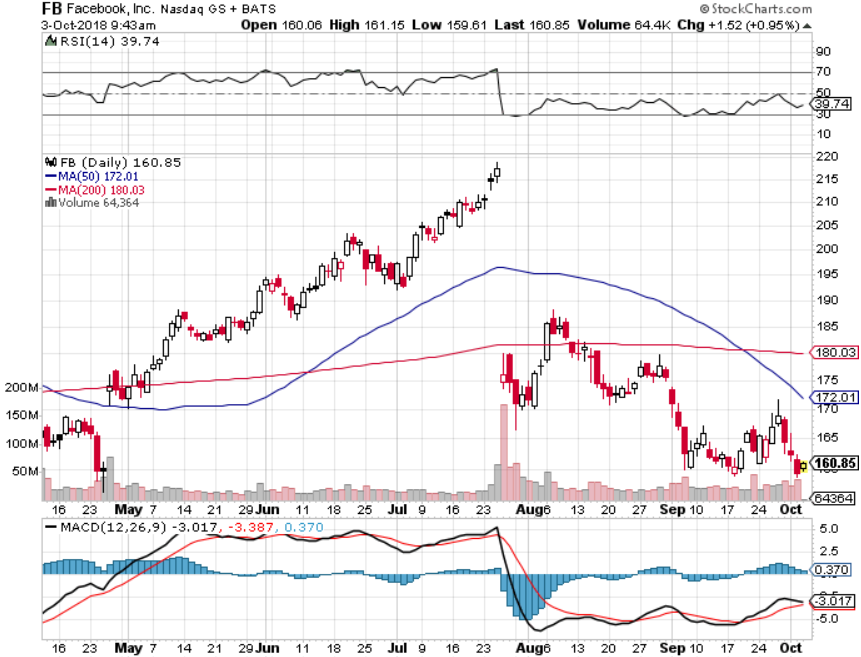 Apple (AAPL)-JP Morgan Goes Apple Picking, with an initial target of $272.
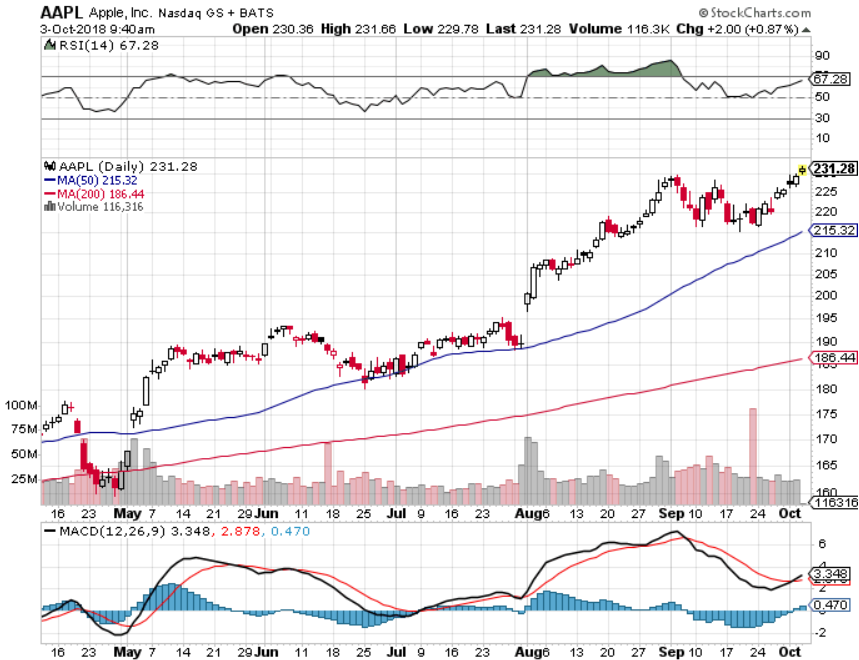 Alphabet (GOOGL)-took profits on long 4/$900-$930 call spread
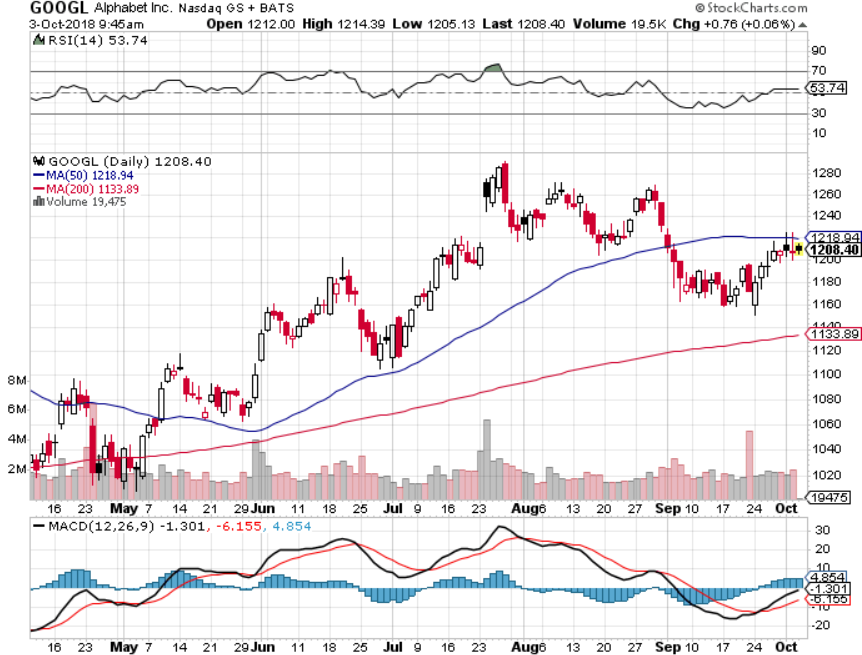 Amazon (AMZN)-Also Correction ProofNew $1 trillion company
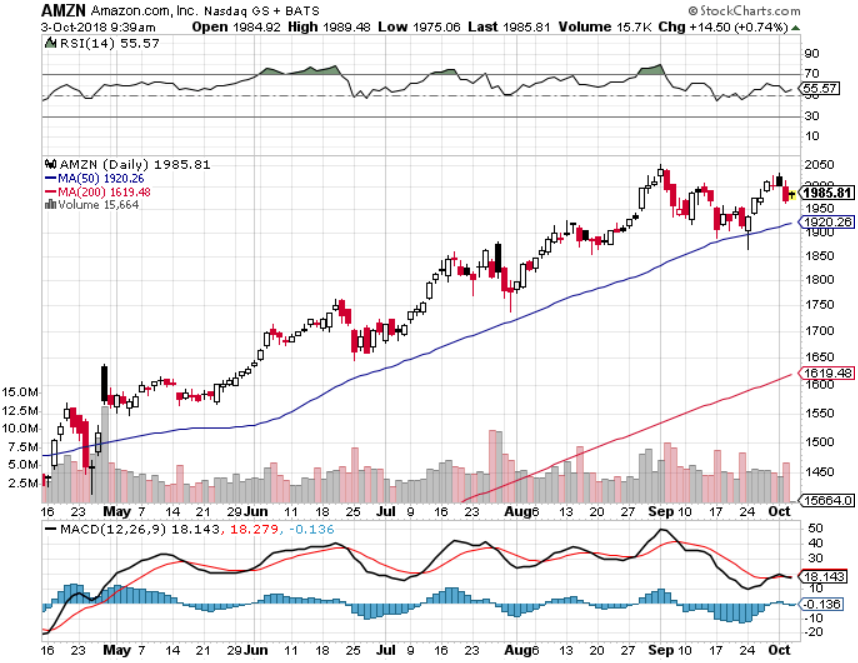 NVIDIA (NVDA)-New Highs
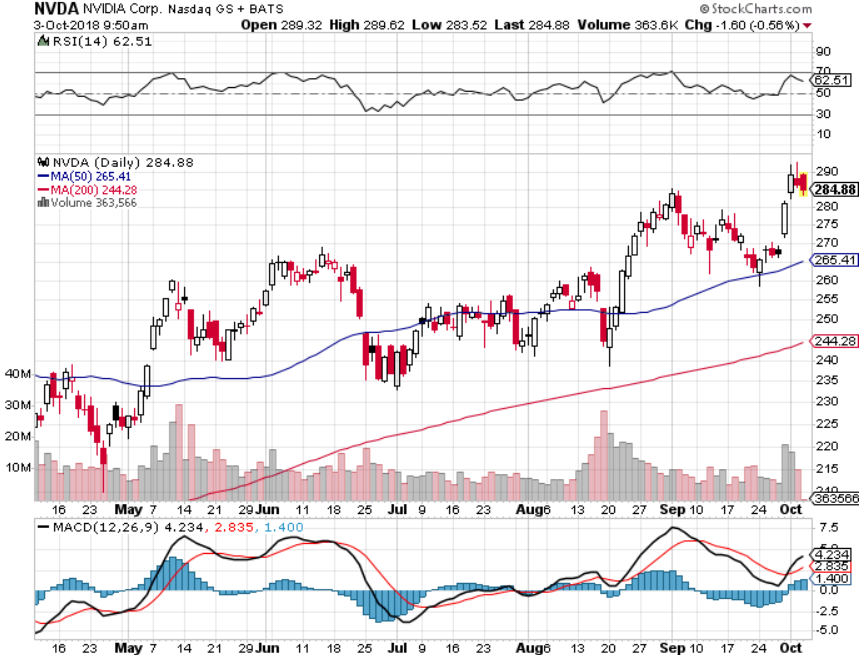 Micron Technology (MU)-Trade Warstook profits on long 3/$34-$37 bull call spread in Mad Hedge Technology Letter Only
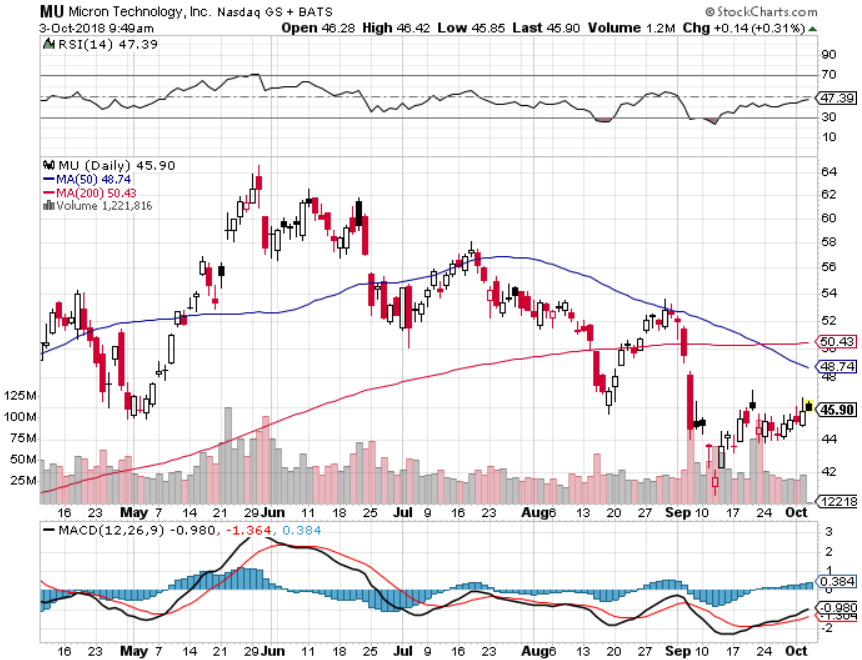 Salesforce (CRM)-New Highstook profits on long 7/$115-$120 call spread (tech letter)took profits on long 6/$105-$110 call spreadtook profits on long 3/$90-$95 bull call spread
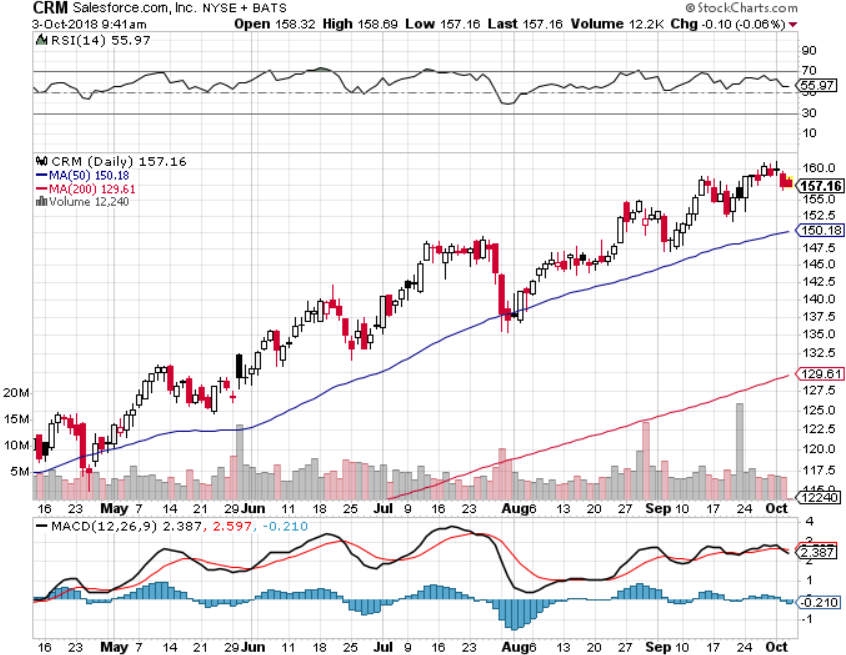 Industrials Sector SPDR (XLI)-Rotation Target(GE), (MMM), (UNP), (UTX), (BA), (HON)
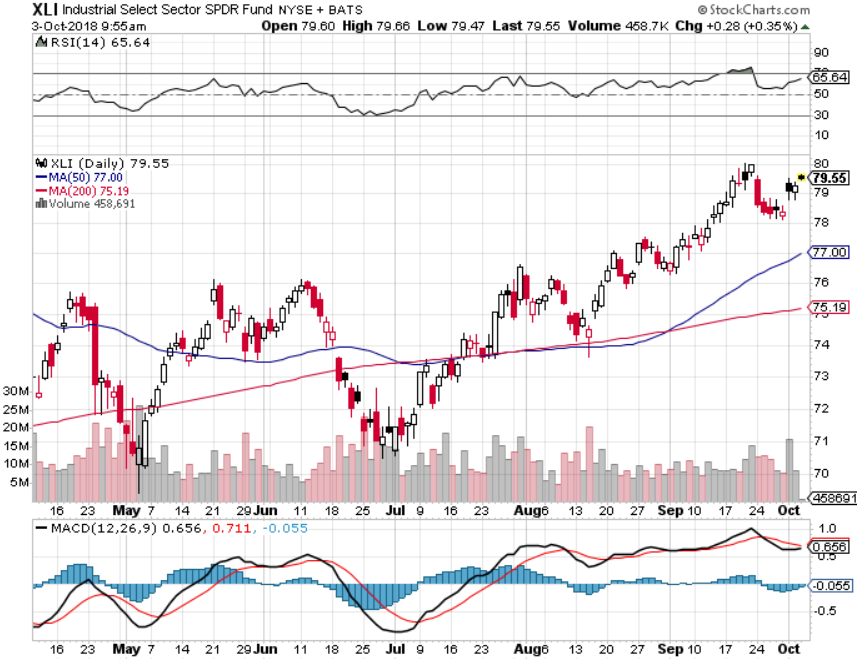 US Steel (X)-Tariffs TroubleImport duties cause users to abandon steeltook profits on long the 9/$21-$22 vertical bull call spread
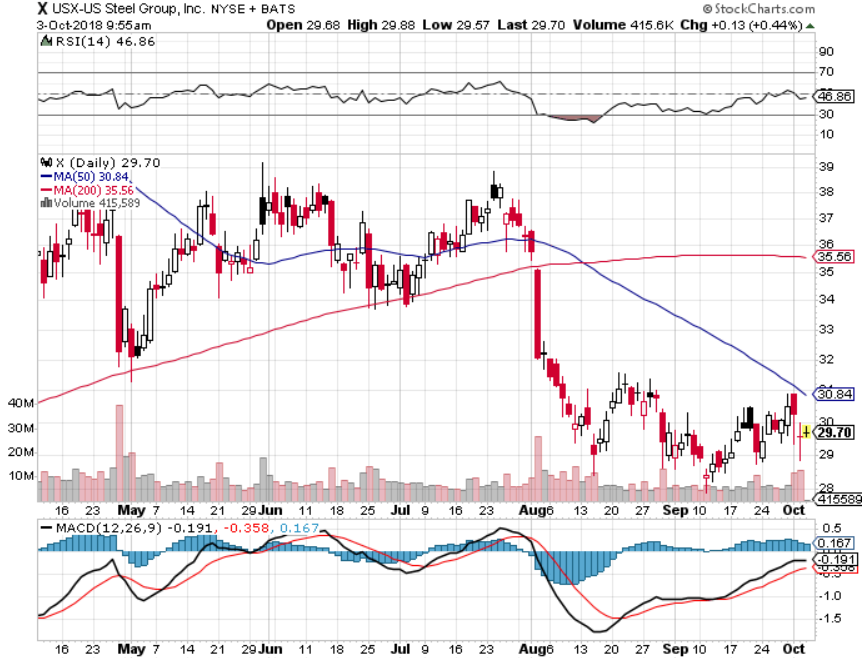 Tesla (TSLA)-Has largest short position in the marketBuyout attempt t $420 fails
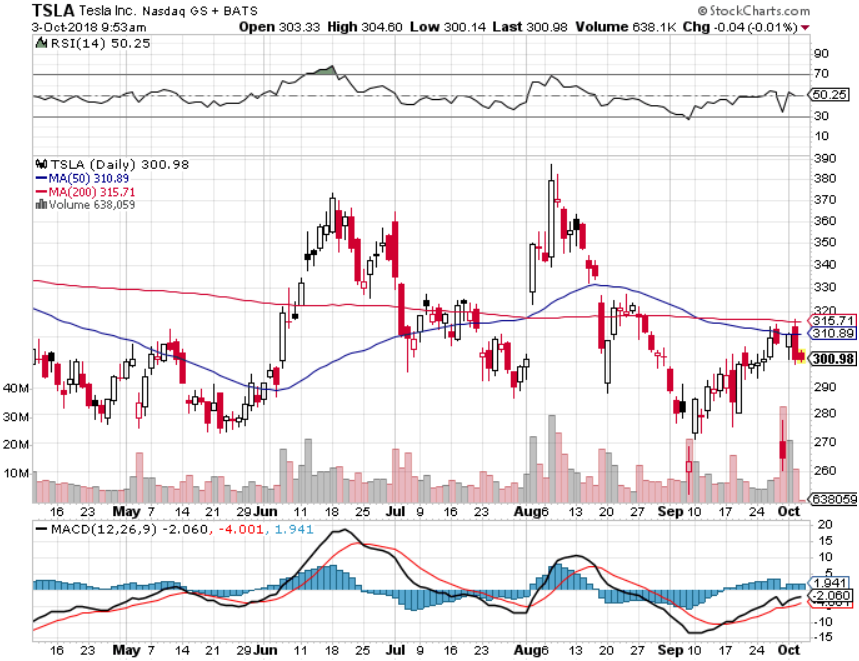 Southwest Airlines (LUV)- Earnings PopWarren Buffett’s Favorite Airline
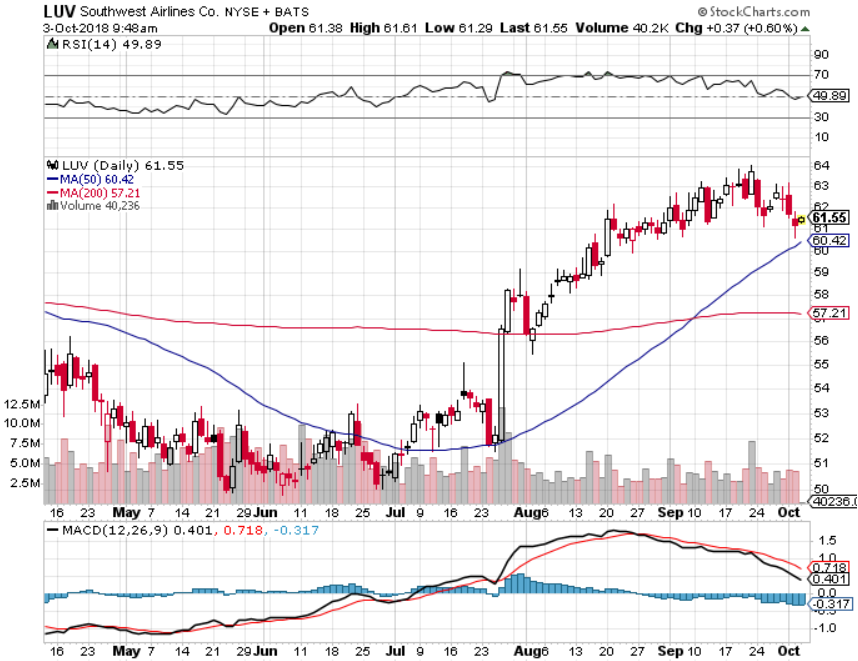 Delta Airlines (DAL)- Poisoningtook profits on 3/$40-$45 call spread
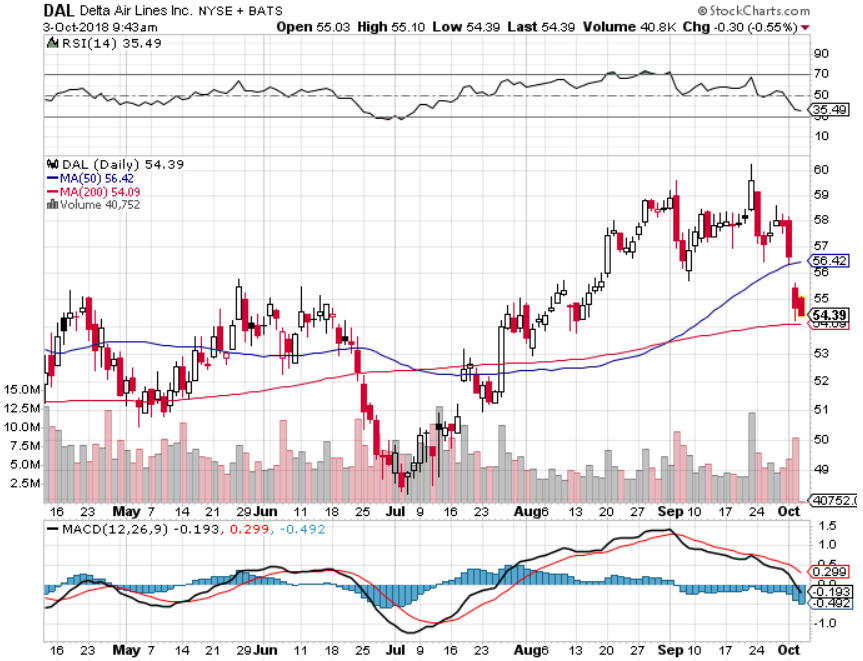 Transports Sector SPDR (XTN)- (ALGT),  (ALK), (JBLU), (LUV), (CHRW), (DAL)
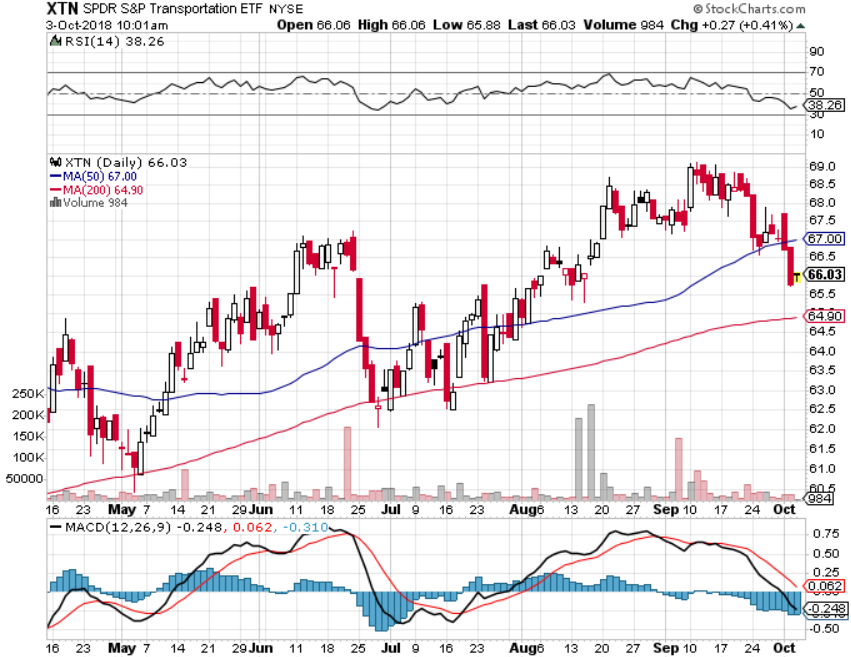 Health Care Sector (XLV), (RXL)-New Highs(JNJ), (PFE), (MRK), (GILD), (ACT), (AMGN)
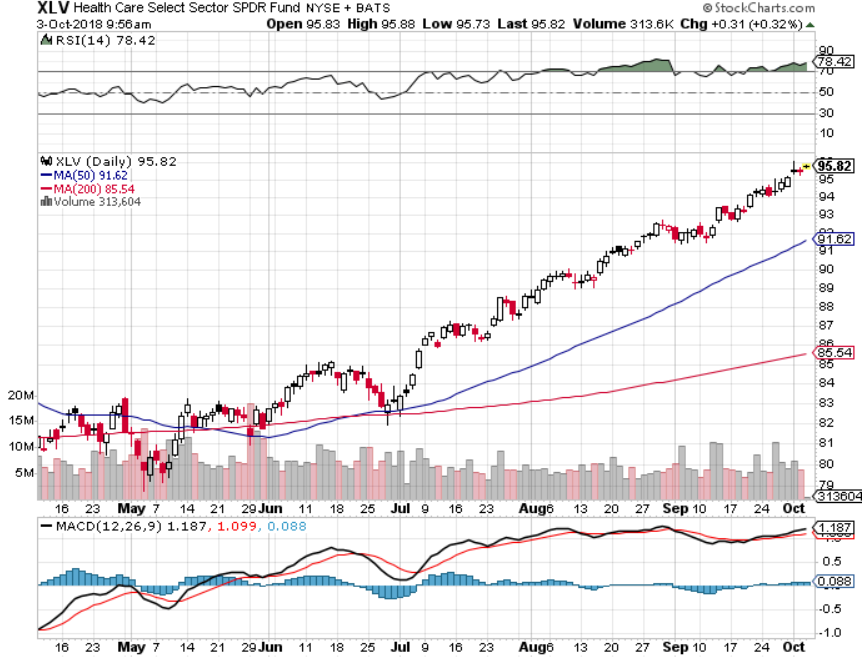 Goldman Sachs (GS)-Head and Shoulders Bottom stopped out of long 4/240-$245 call spreadstopped out of long 10/$220-$225 vertical bull call spread took profits on long 10/$227.50-$232.50 vertical bull call spread
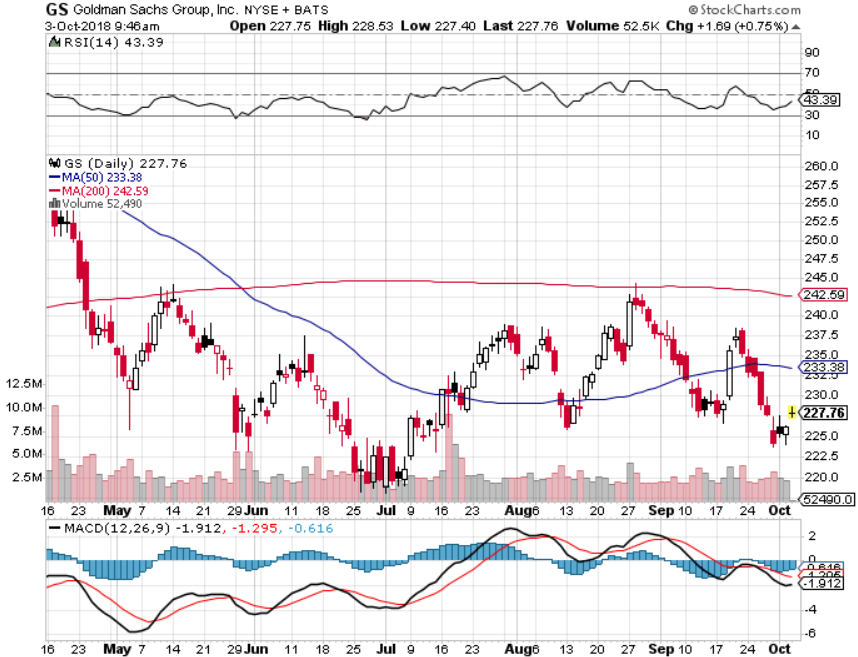 Palo Alto Networks (PANW)-Hacking never goes out of fashion
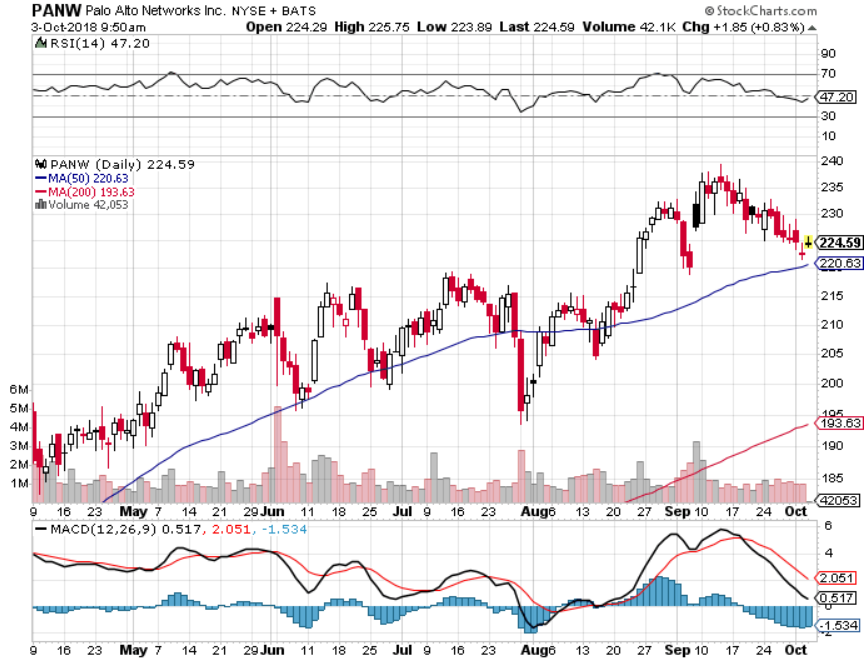 Consumer Discretionary SPDR (XLY)(DIS), (AMZN), (HD), (CMCSA), (MCD), (SBUX)
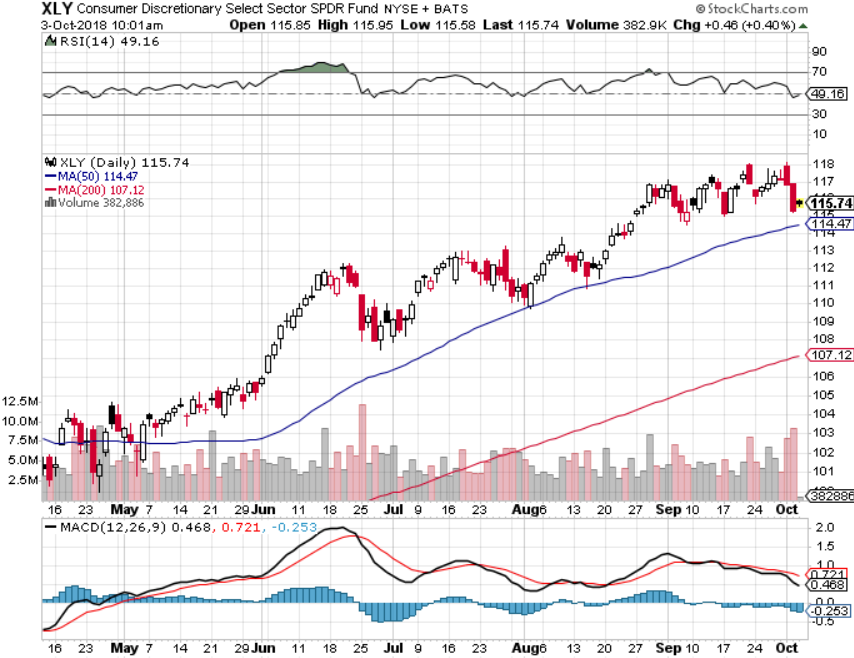 Europe Hedged Equity (HEDJ)-Quadruple top Top
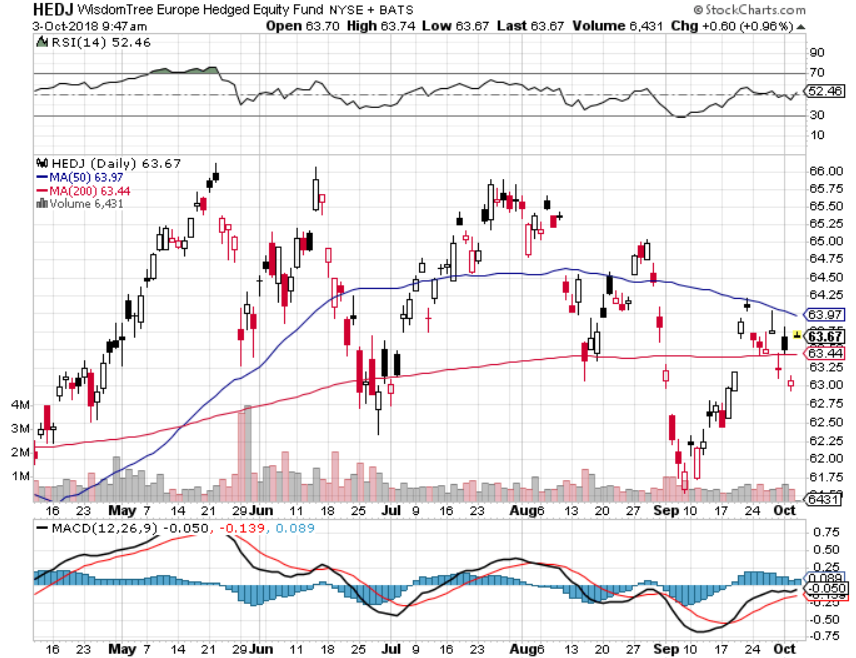 Japan (DXJ)-
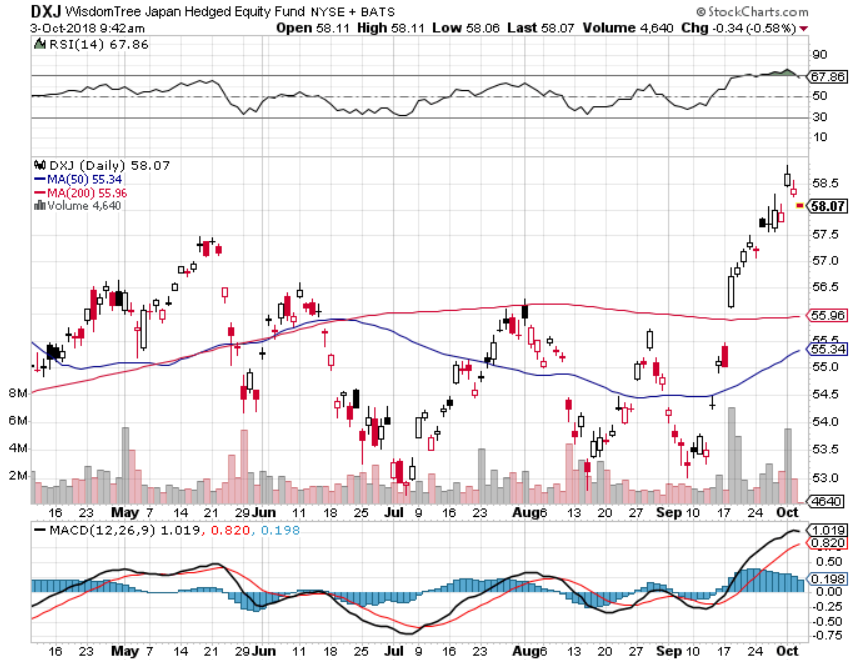 Emerging Markets (EEM)- Killed by Strong Dollar
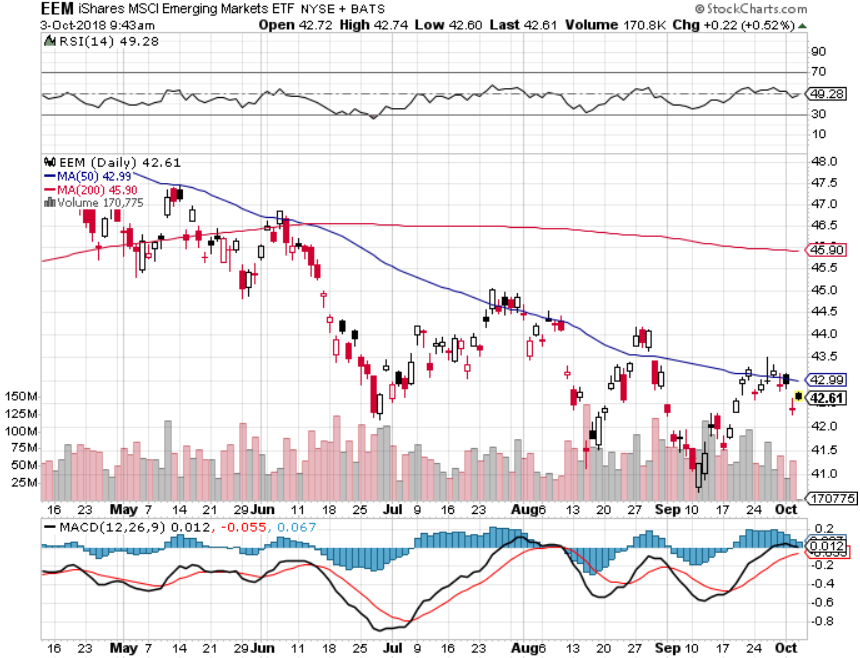 Bonds-Bottom Fishing
*Bonds fall back to bottom of 2018 range, breakdown could be imminent*Three More Fed Rate Hikes In 2019, after a coming December hike, which will take overnight rates up to 3.00-3.25%. *Interest Payments to Become the Largest Government Expense Within a Decade, at $900 billion far outpacing the defense budget by 2028 *Massive liquidity created by global QE will drive all asset classes for years, or least prevent them from falling*Still looking for 3.25% ten year US Treasury yield by yearend, and 4% in a year*Exploding deficits will weigh on bonds for the next decade, sell every rally across the space, up 67% YOYBottom Line: Sell every four point rally in the (TLT)
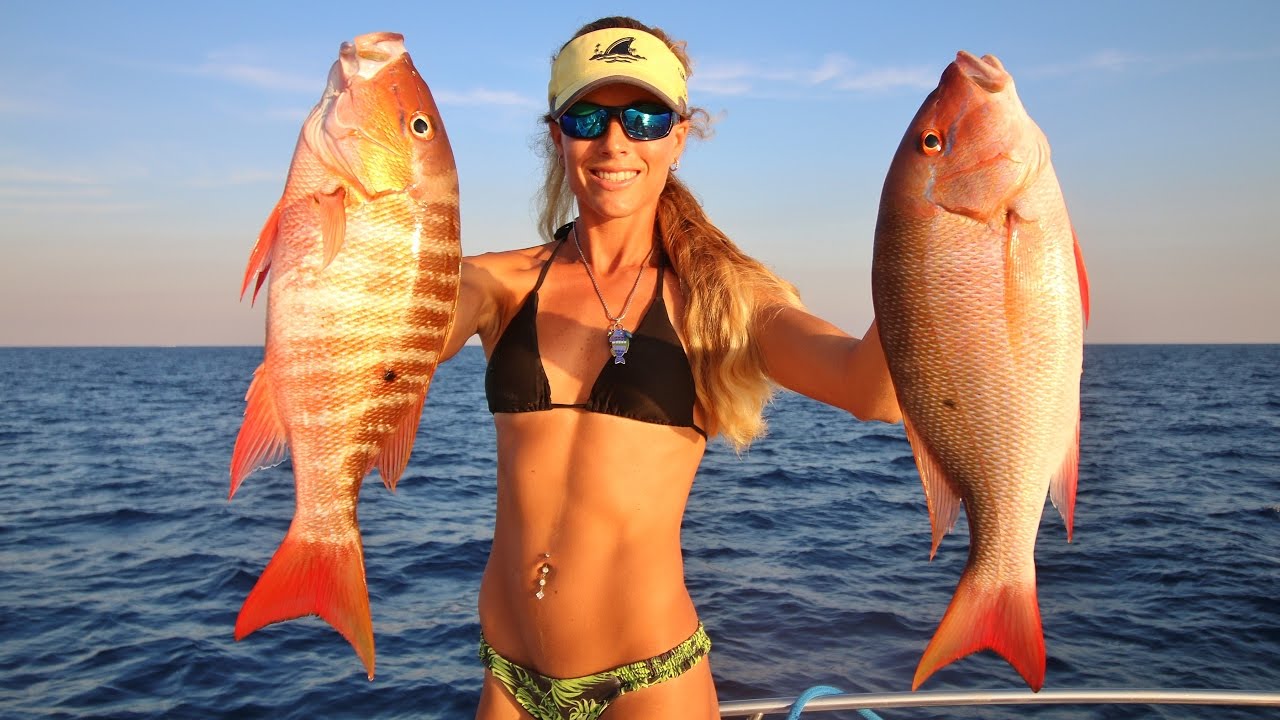 Treasury ETF (TLT) – Bottom of Rangelong (TLT)  10/$114-4117 call spread took profits on long (TLT)  9/$123-$126 put spread
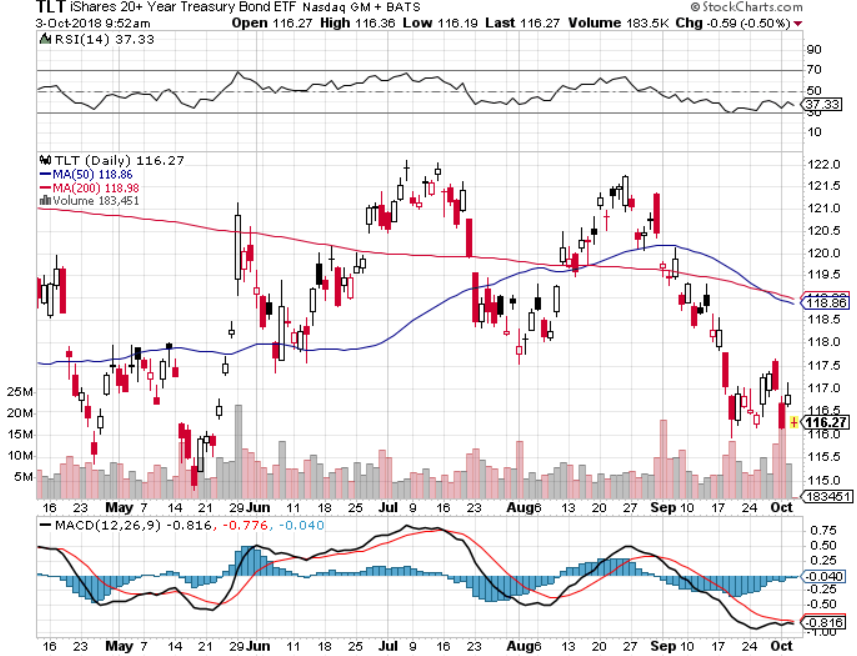 Treasury ETF (TLT) Long TermUp 5 Points in 8 Months
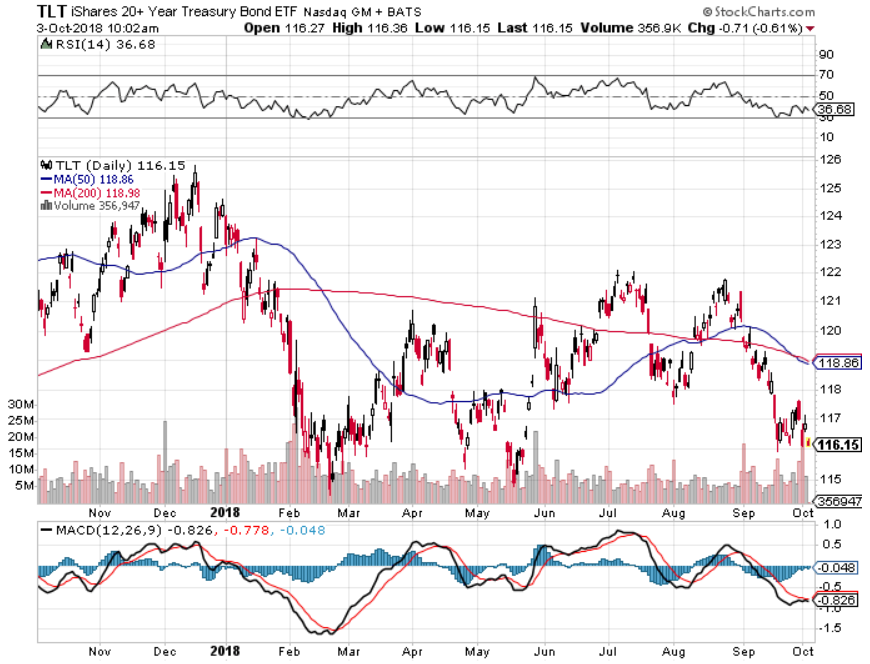 Ten Year Treasury Yield ($TNX) 2.96%Breakdown, Now major Support
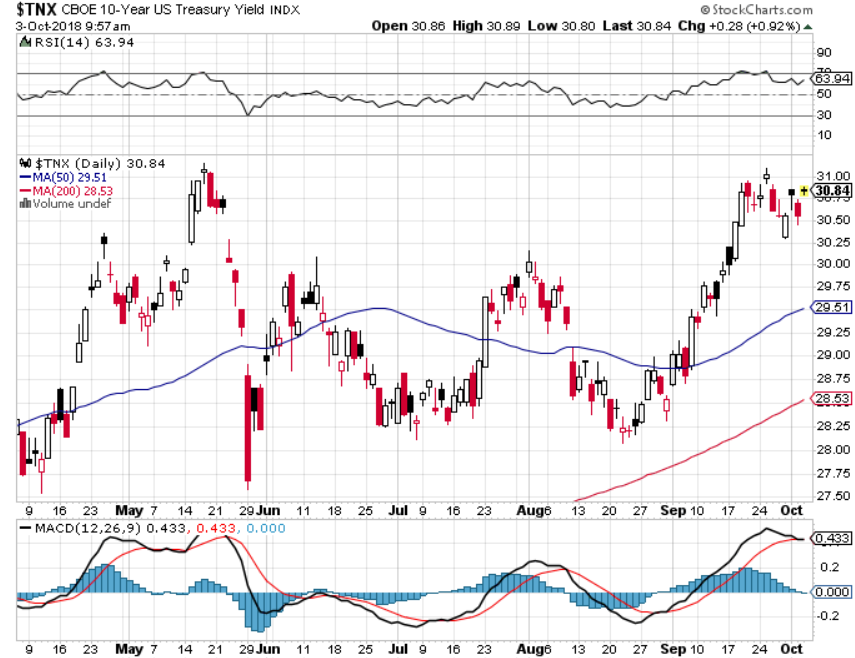 Junk Bonds (HYG) 5.78% Yield
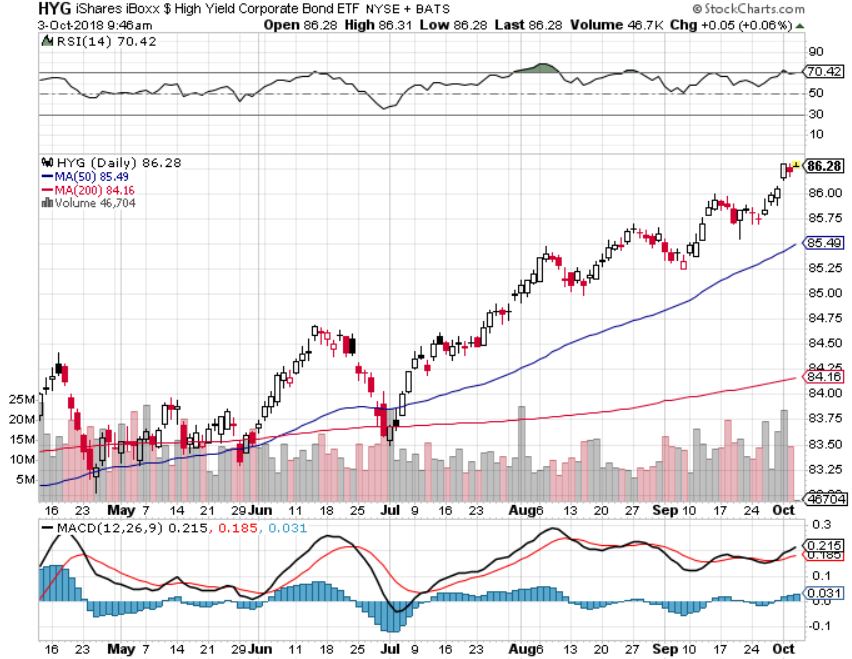 2X Short Treasuries (TBT)-Buy Territory
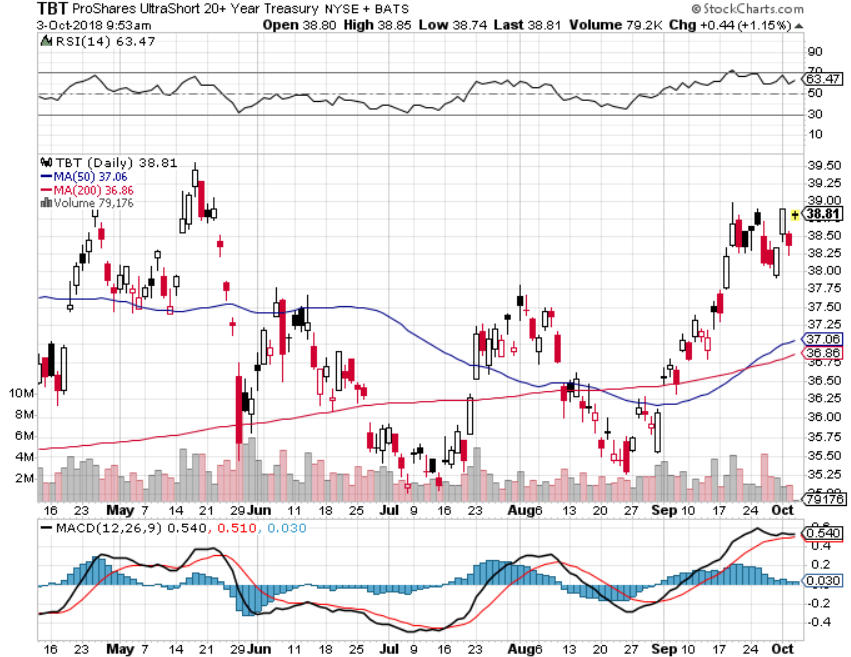 Emerging Market Debt (ELD) 5.64% Yield-
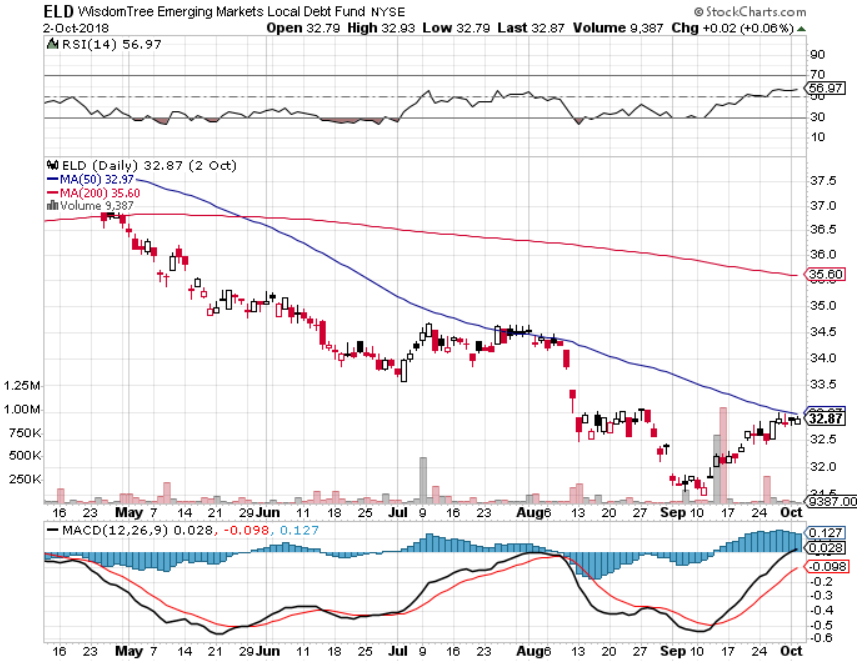 Municipal Bonds (MUB)-2.32%  Mix of AAA, AA, and A rated bondsHuge 40 basis point yield pop on tax bill
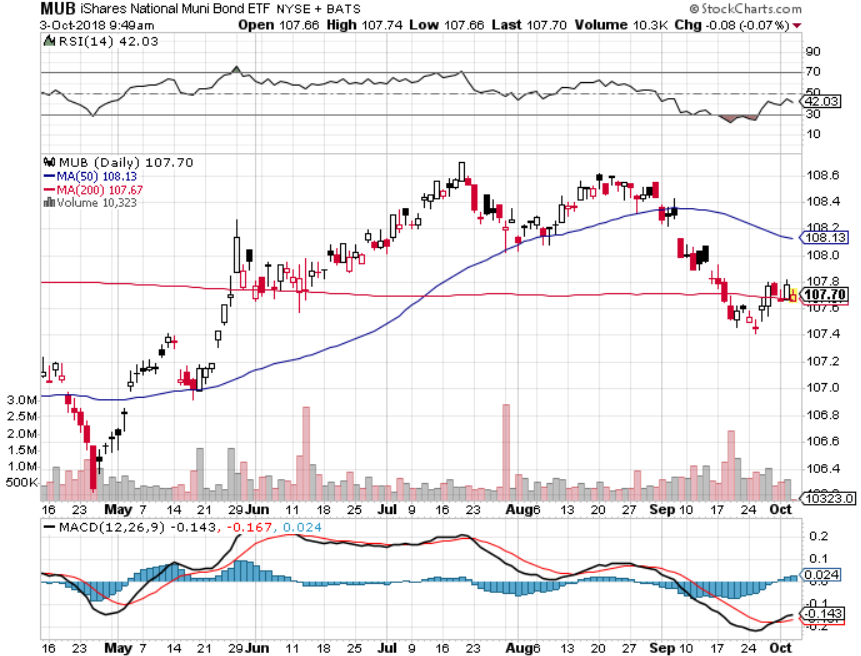 Foreign Currencies- Dollar Rebound
*Fed interest rate rise gives the US dollar a second lease on life*Euro (FXE) takes it on the chin on the announcement, double tops*Chinese Yuan sitting on the bottom, it could be a long visit*In the meantime, Fed is committed to another year of rate rises*Bitcoin still holding $6,000 *Bottom Line: stand aside
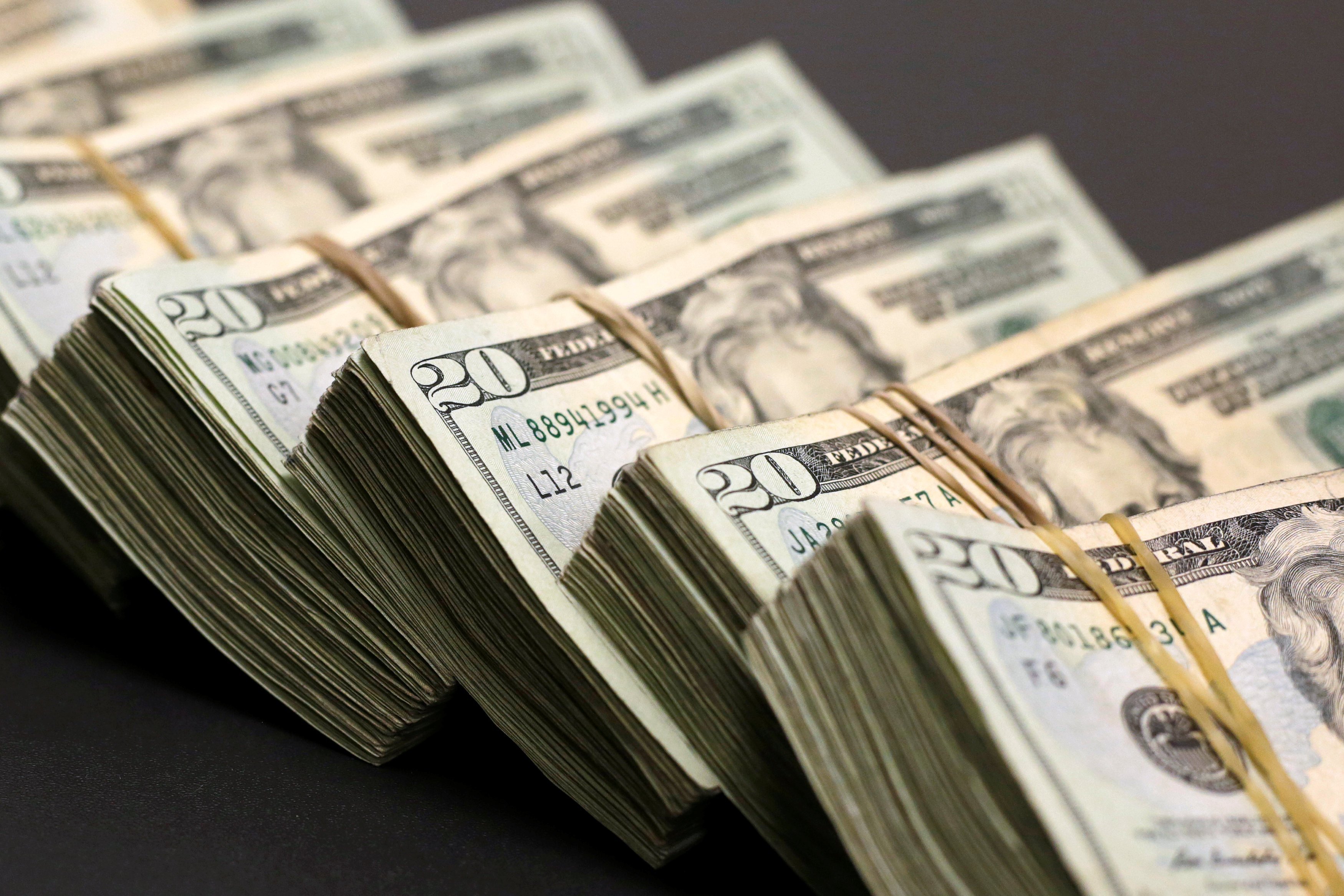 Japanese Yen (FXY), (YCS)took profits on long (FXY) 3/$91-$93 bear put spread
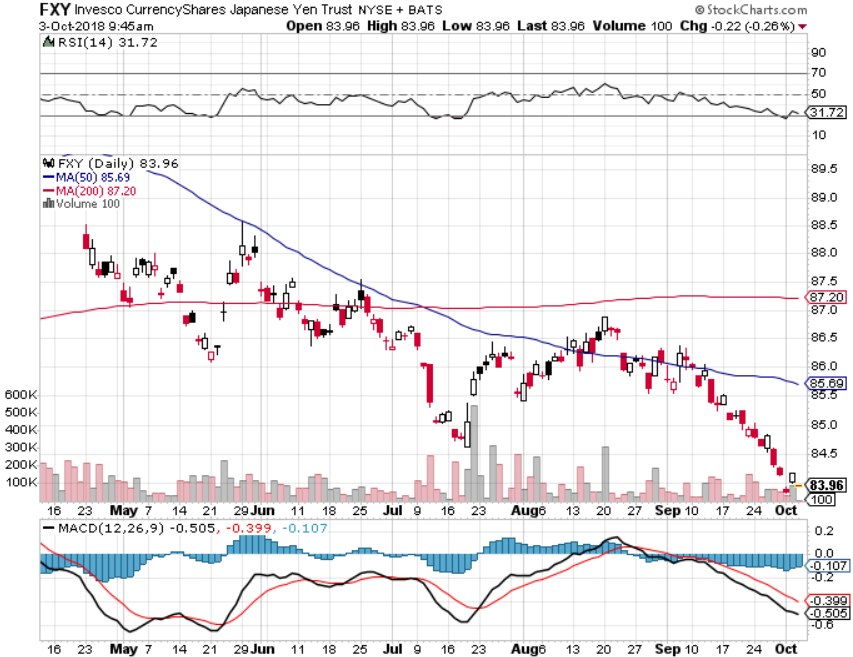 Euro ($XEU), (FXE), (EUO)- Trying to Break Down took profits on long (FXE) 3/$120-$123 vertical bear put spread
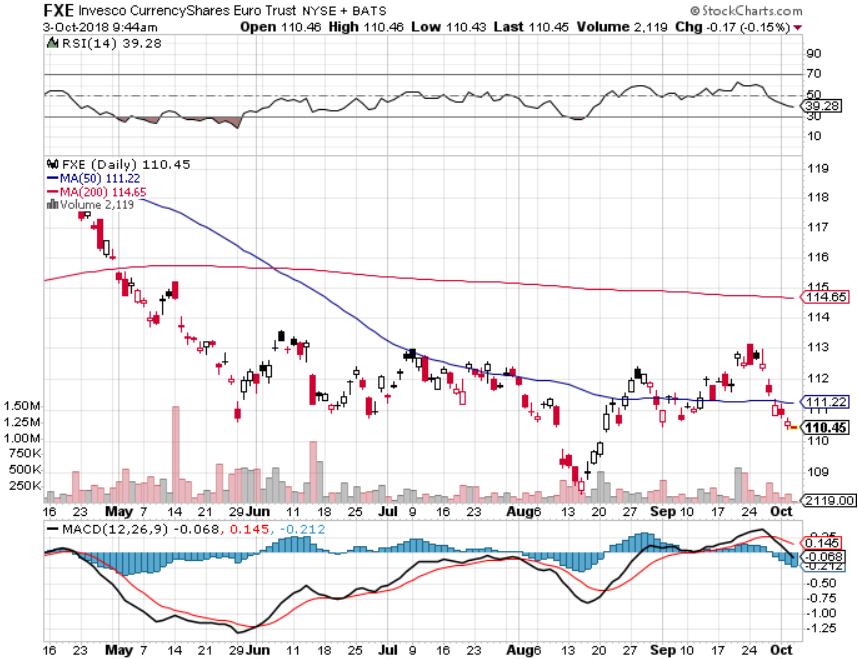 Australian Dollar (FXA)-Trade war China drag
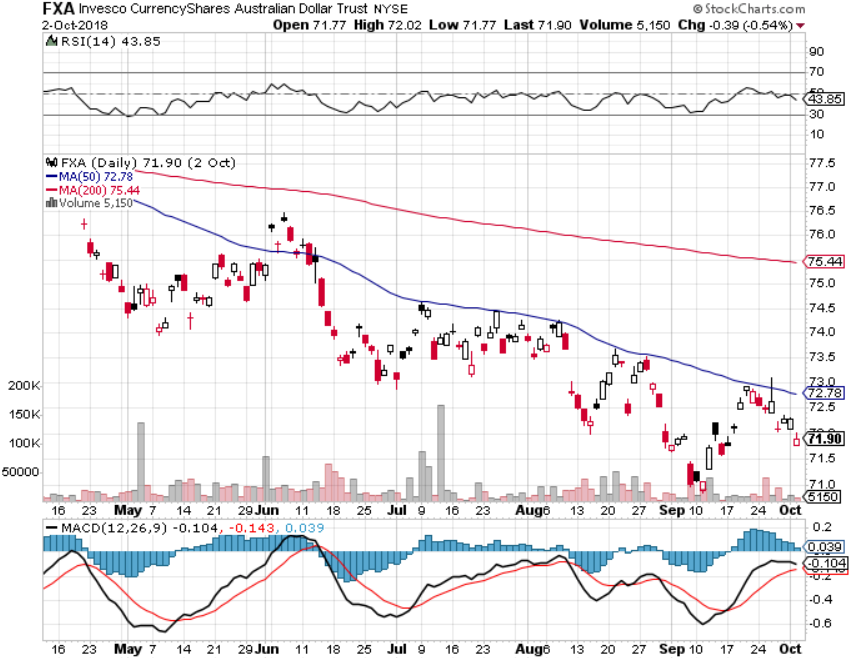 Emerging Market Currencies (CEW)
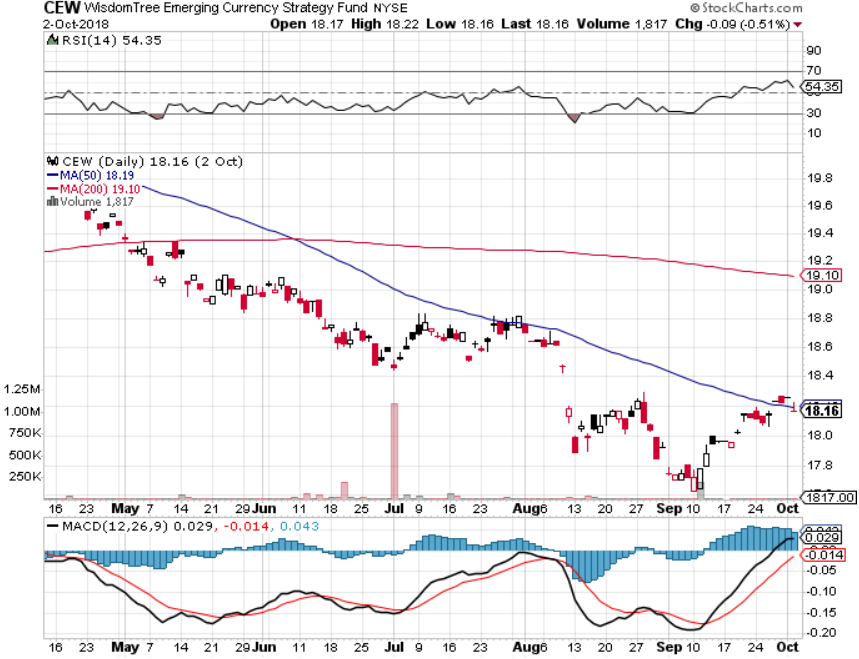 Chinese Yuan- (CYB)-Trade War Tonic
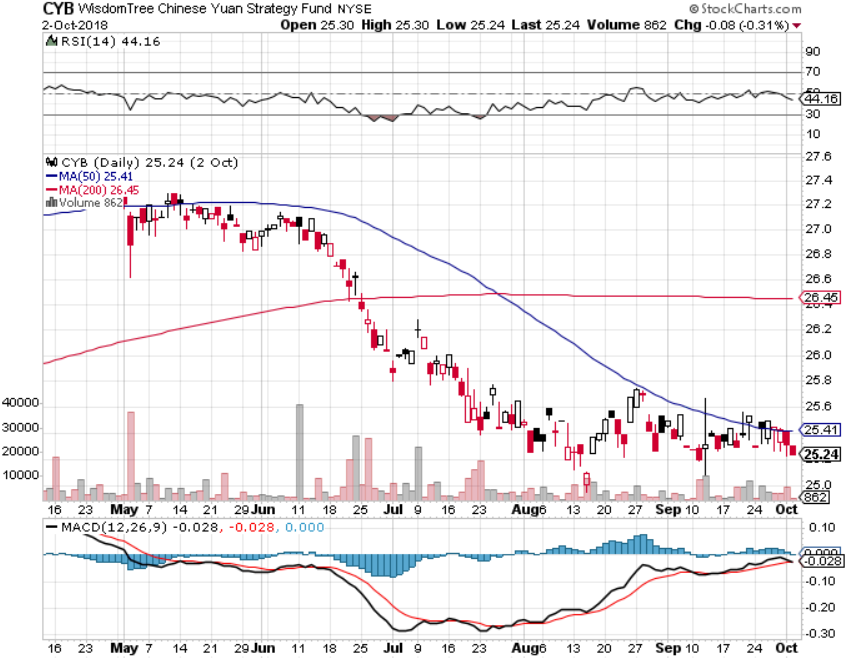 Bitcoin- Downtrend Intact
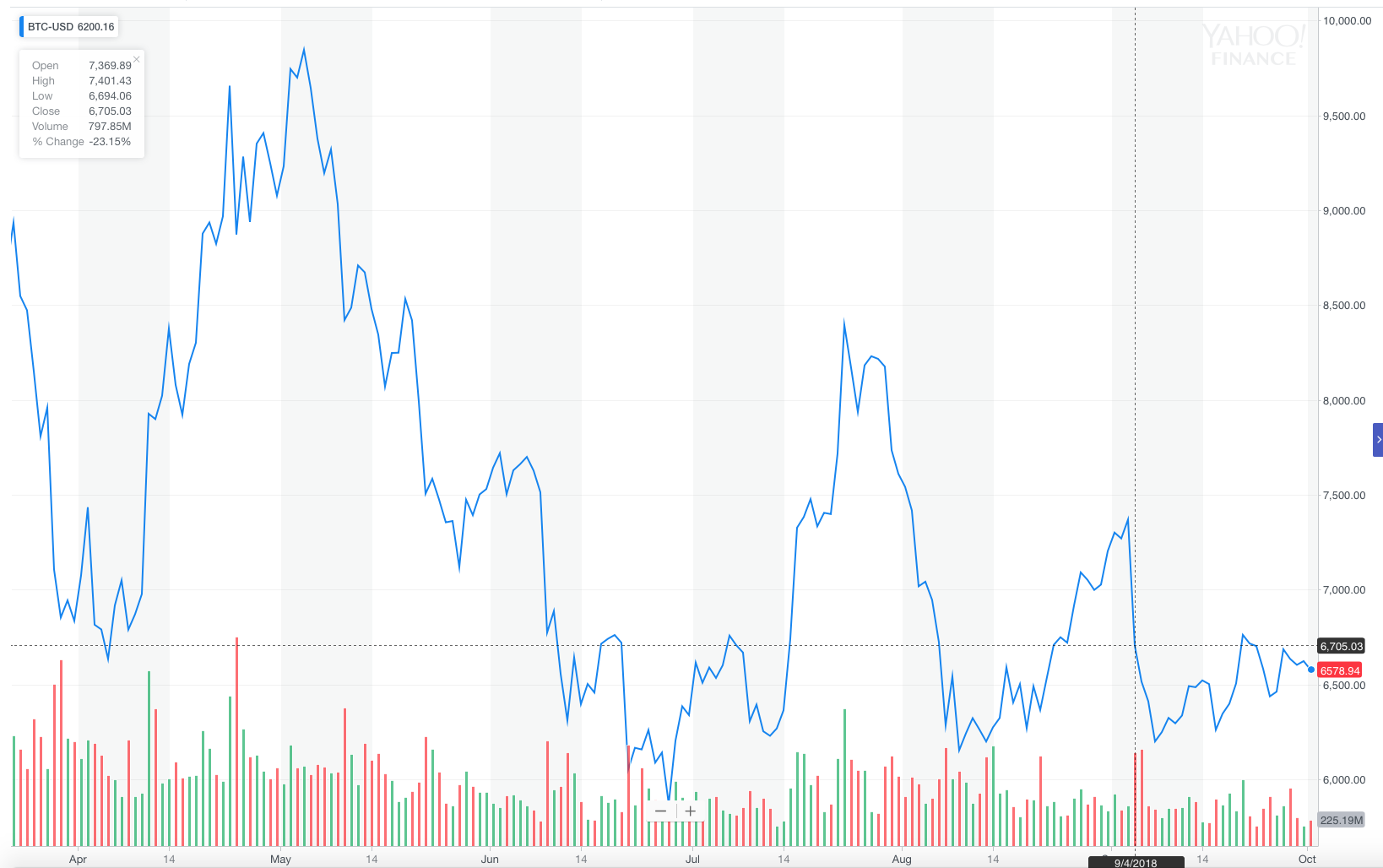 Energy – Geopolitics Are Back
*Brent crude tops $80, a four year high, Iran sanctions causing oil shortages in Europe*Russia and Saudi Arabia refusing to increase production to cap rising prices*Futures market backwardation is very bullish for prices*Iran threatening to close the Straits of Hormuz, as they have done for 50 years.*Copper Hits a Two Month High. With biggest one day gain in 5 years. Is the bear market in commodities finally over *China oil usage up a hug 9.1% in August*Bottom Line: stand aside
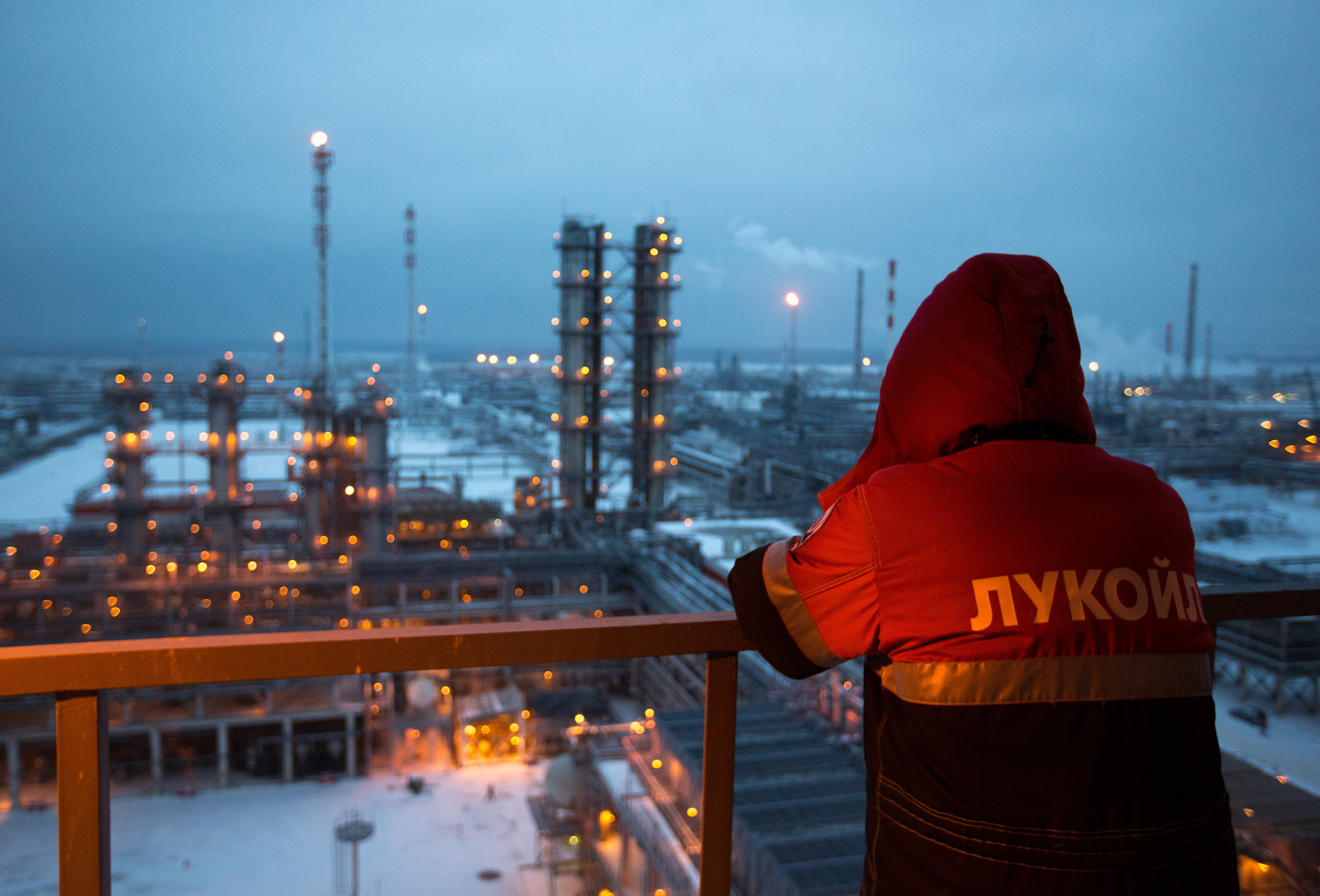 Oil-China drag
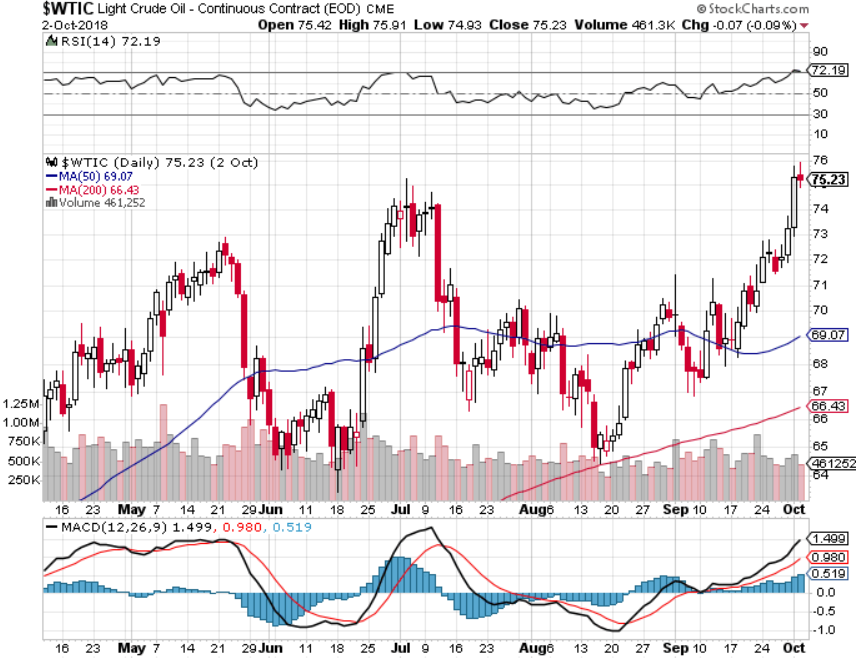 United States Oil Fund (USO)
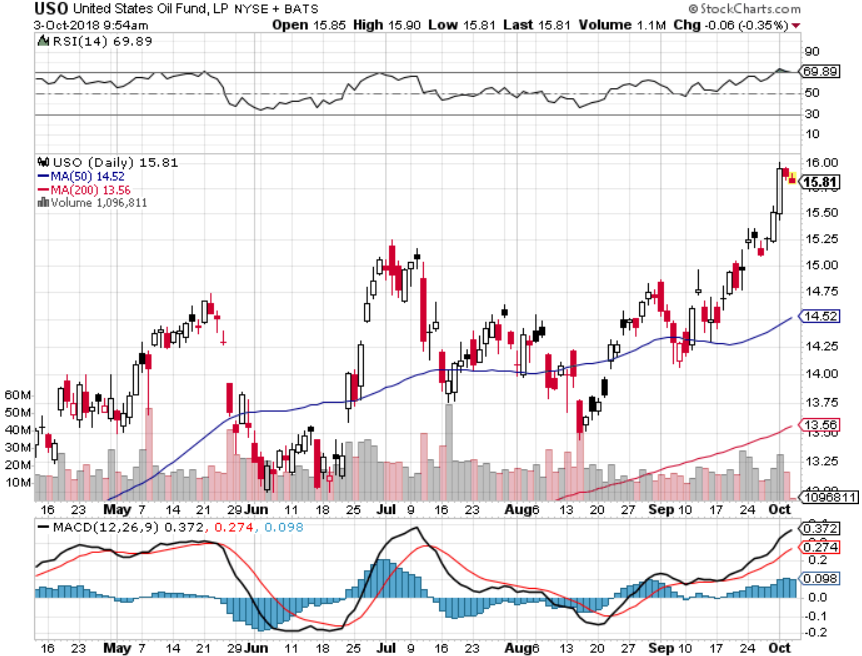 Energy Select Sector SPDR (XLE)-No Performance!(XOM), (CVX), (SLB), (KMI), (EOG), (COP)
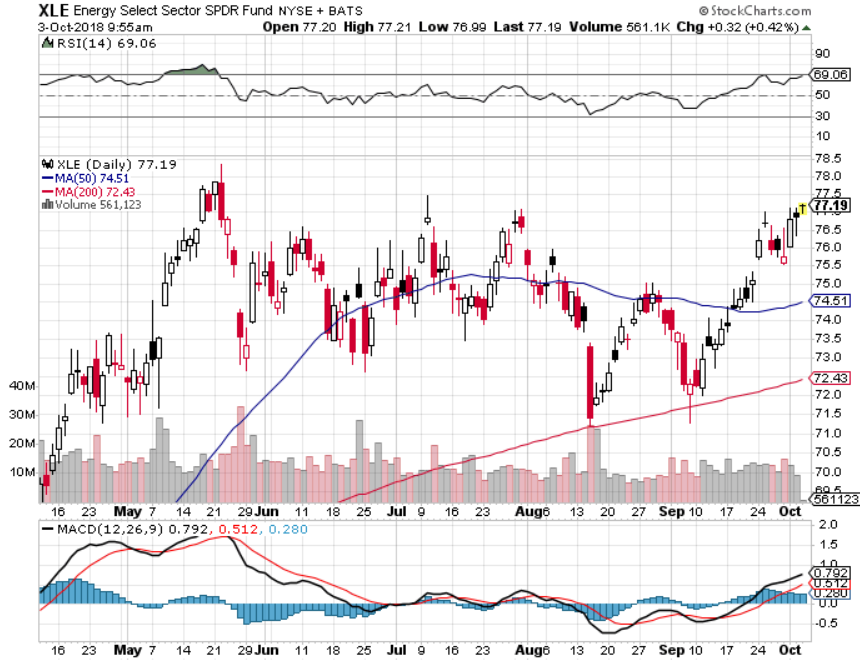 Halliburton (HAL)-New Low
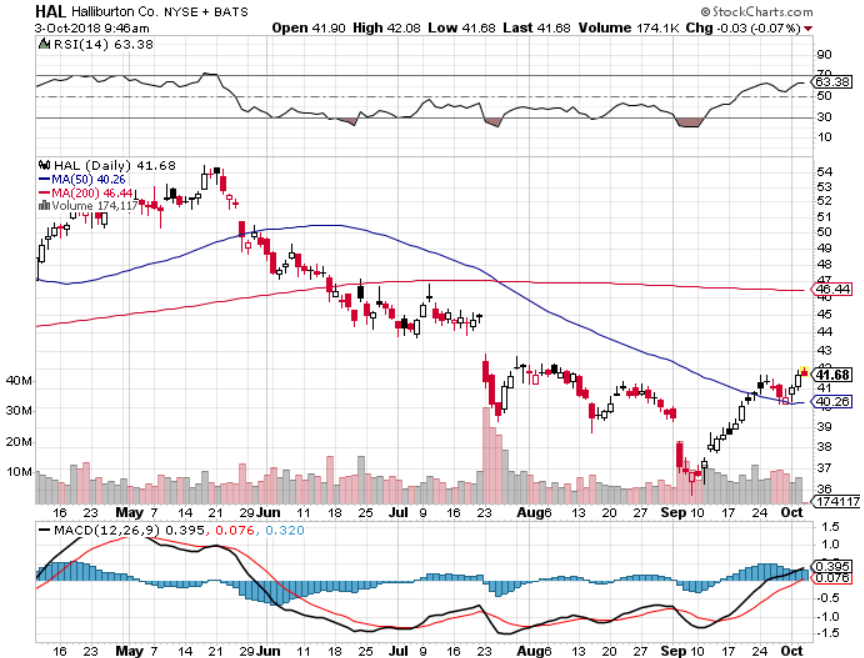 Natural Gas (UNG)-
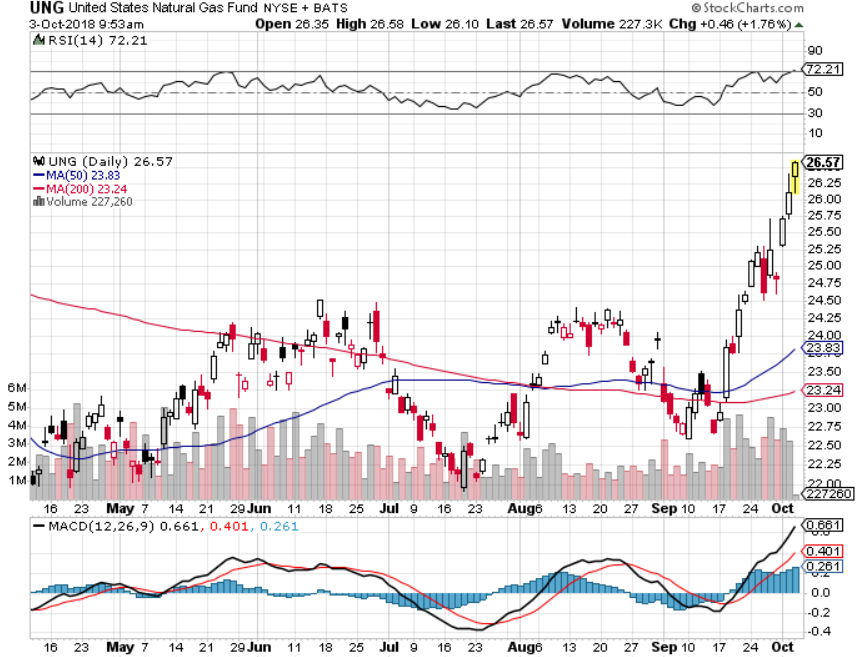 Copper (COPX)-Trade War Fears
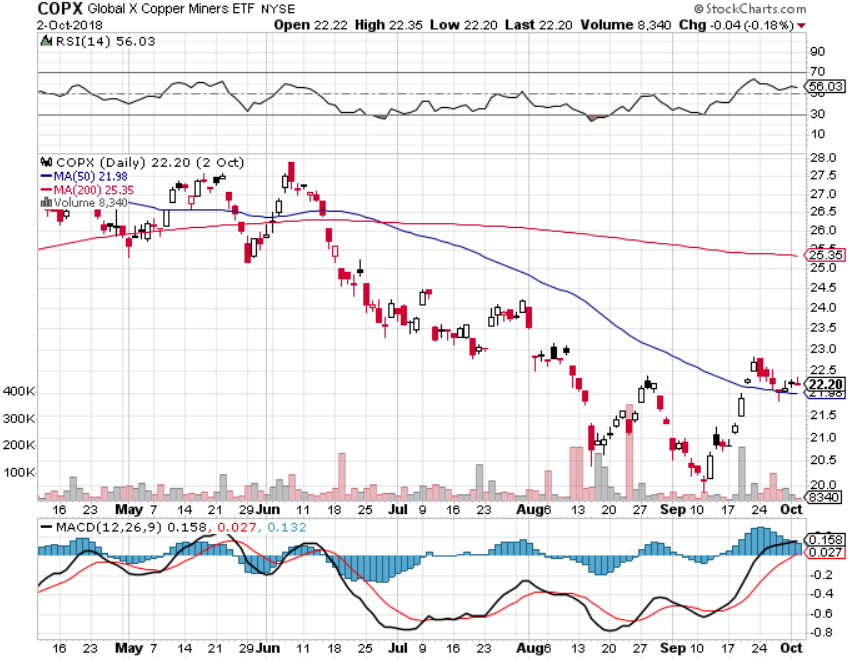 Precious Metals-Bottom Feeding
*Amazon wage hike to $15/hours is a major signal that inflation is coming*Barrick Gold (ABX) Buys Randgold (GOLD), chairman buys $25 million worth of stock*Is Palladium a preview of great things to come?*Gold/silver ration plunges, is usually gold positive*Bitcoin also struggling at the bottom*Bottom Line: get ready t buy the dip
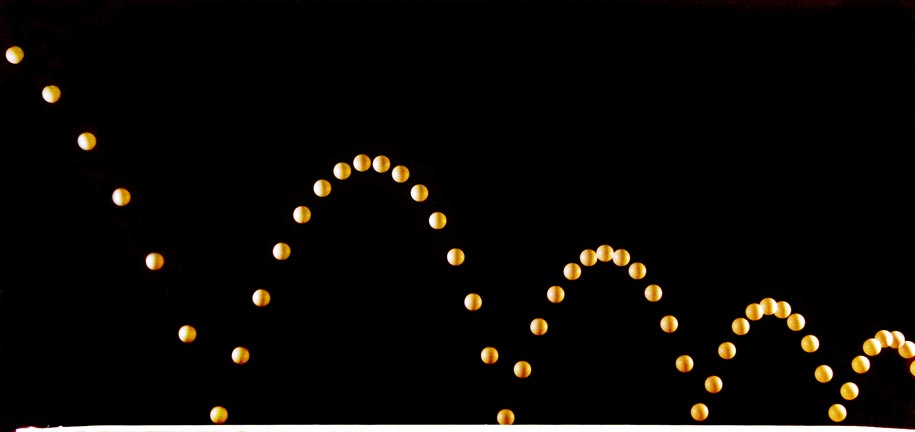 Gold (GLD)-No Help from Trade WarTook profits on long 5/$119-$122 bull call spreadtook profits on long (GLD) $12/$116-$119 bull call spread
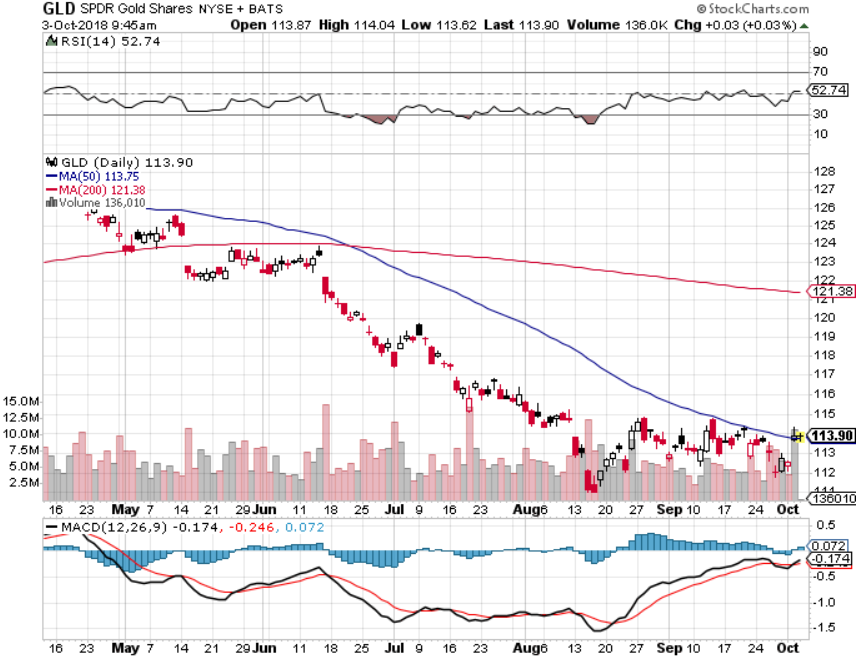 Gold Long Term
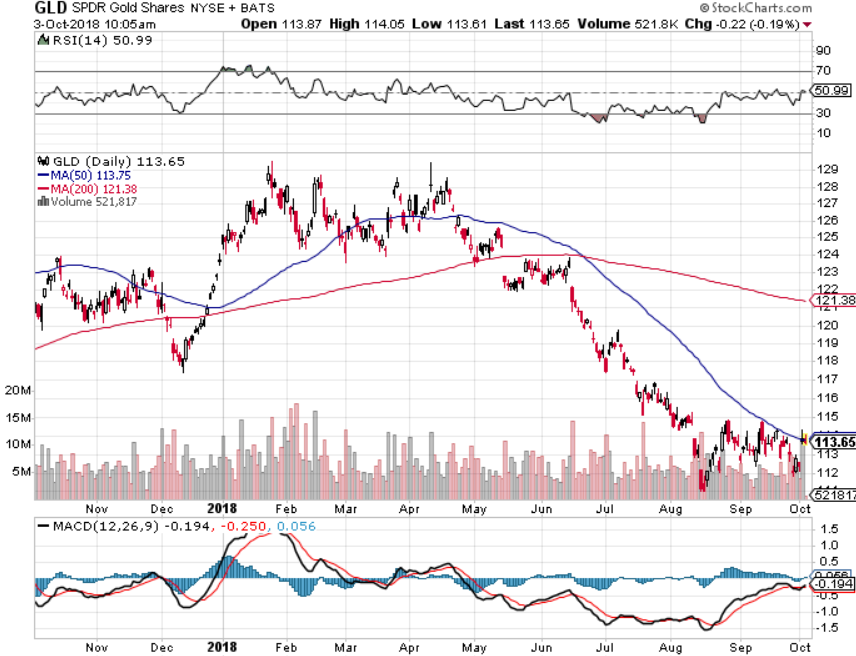 2017Low
Market Vectors Gold Miners ETF- (GDX) – Yikes!Took profits on long the 9/$20.50-$21.50 bull call spread
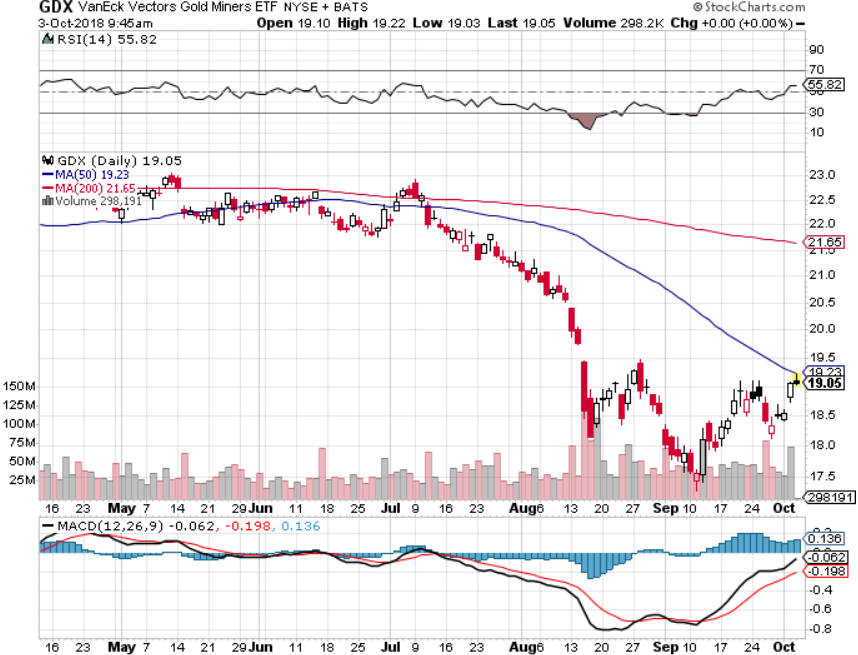 Barrick Gold (ABX)
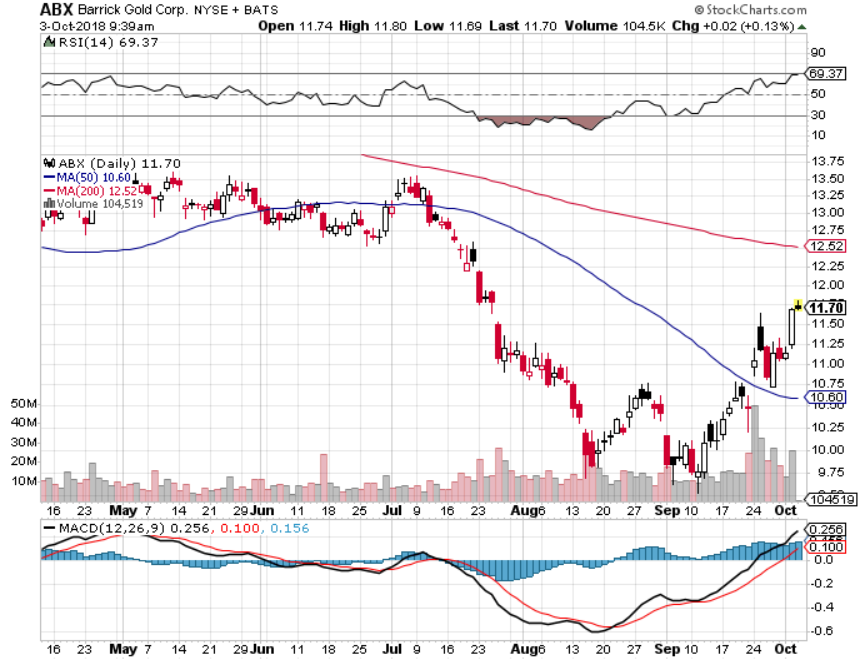 Newmont Mining- (NEM)-
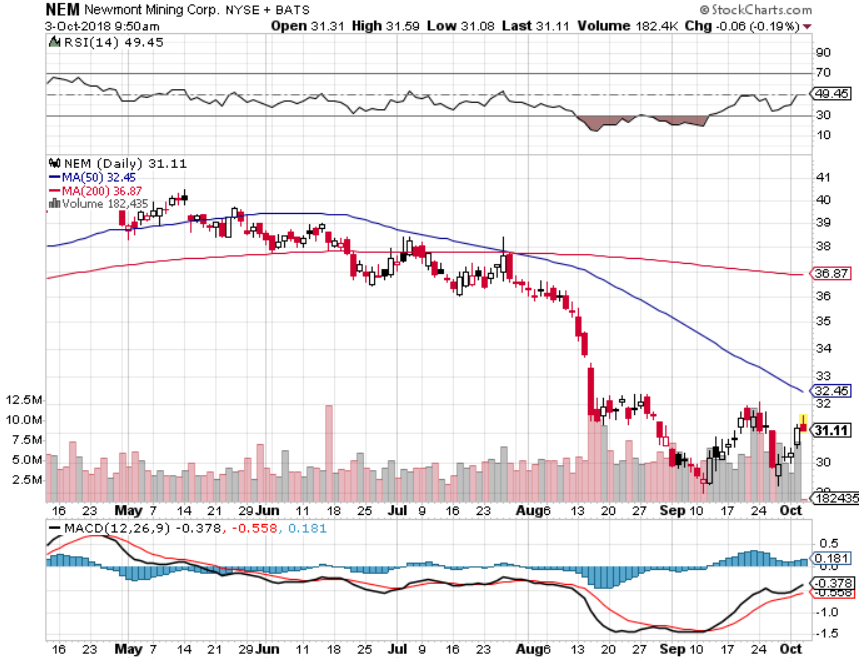 Palladium - (PALL)-
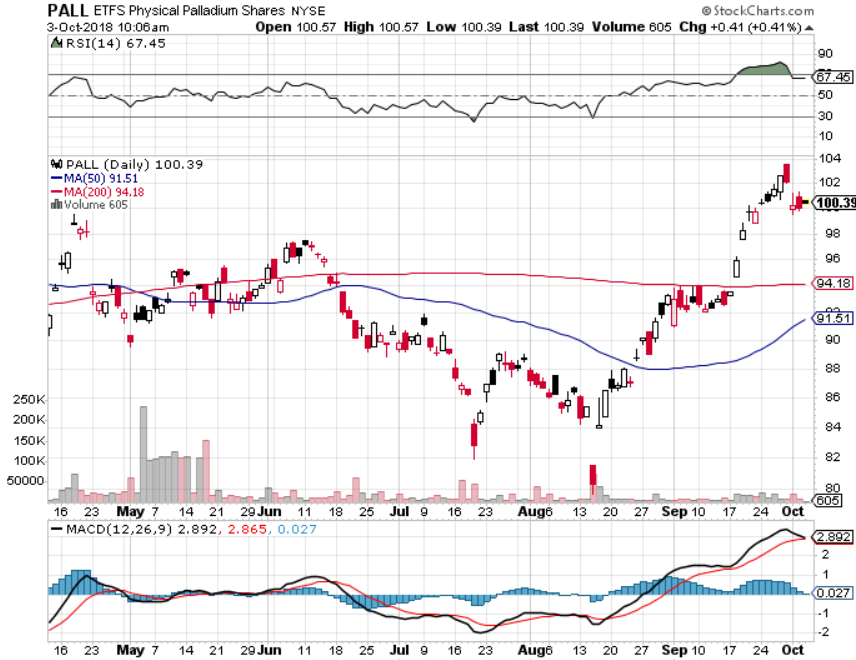 Real Estate-Rolling Over
*August New Home Sales up 3.5%, Pending Homes Sales down -1.8%,Inventories up 6.1%, a one year high*August Housing Starts up 9.2% to 1.28 million units*30 year fixed rate home mortgage hits 4.95%, a seven year high*”FOR SALE” sign popping up across the country*S&P 500 Case-Shiller drops to 5.9%, with absolute prices hitting new all time highs, first fallin pace of increase in years*Bottom Line: Stand aside
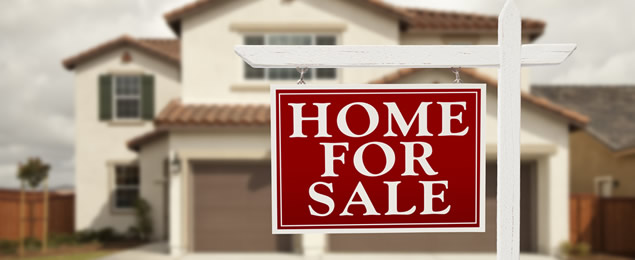 July Corelogic S&P Case Shiller Home Price IndexSeattle (+12.8%), Las Vegas (+10.3%) San Francisco 10.7% leadersprice rises accelerating
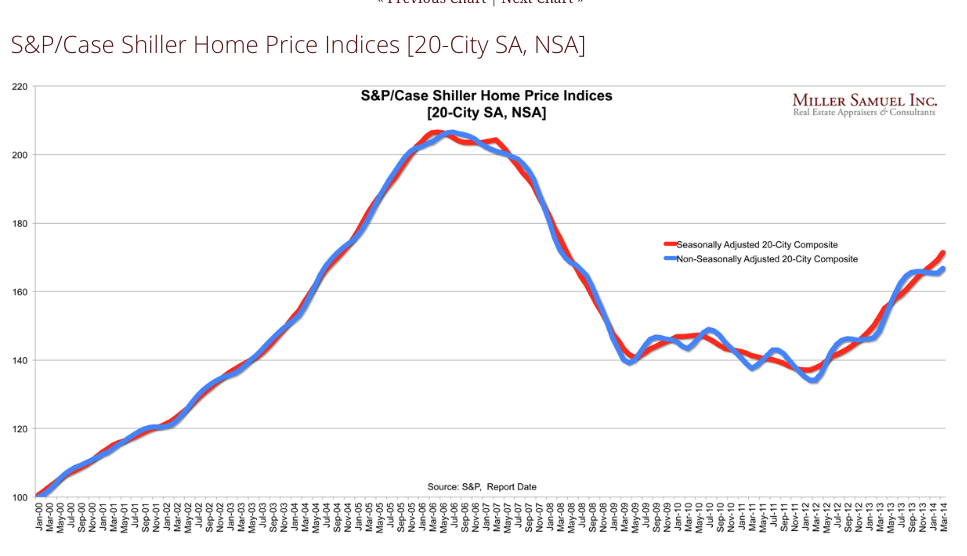 Tradingeconomics.com
Simon Property Group (SPG)-
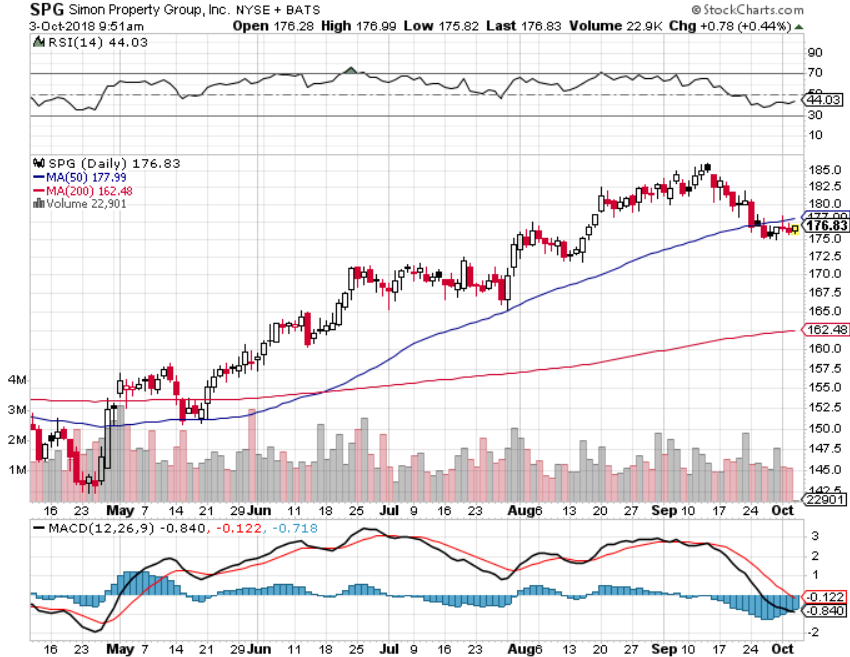 US Home Construction Index (ITB)(DHI), (LEN), (PHM), (TOL), (NVR)
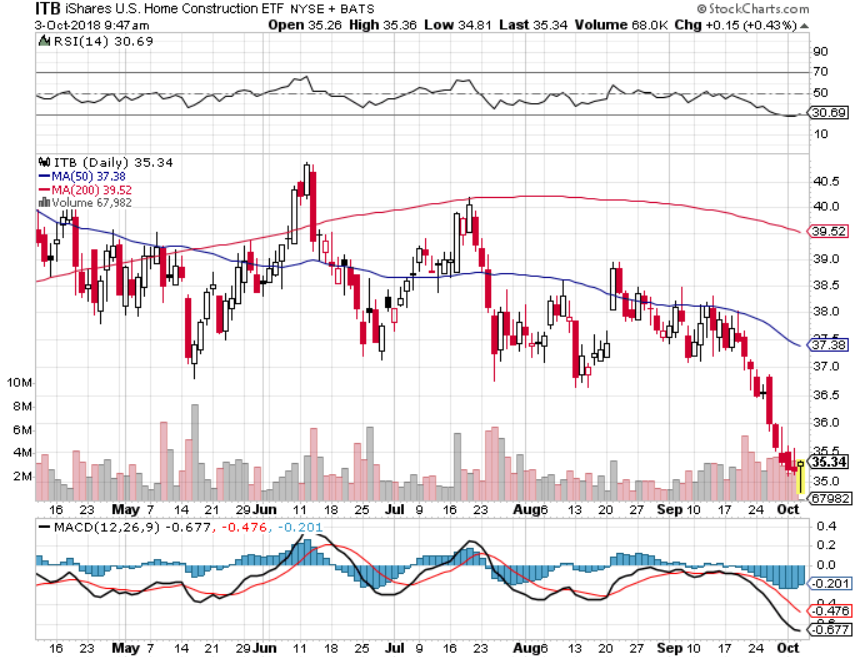 Trade Sheet-So What Do We Do About All This?
*Stocks-buy dips*Bonds-sell any and all rallies*Commodities-stand aside*Currencies-stand aside*Precious Metals –buy dips*Volatility-buy dips to $11*Real estate-stand aside
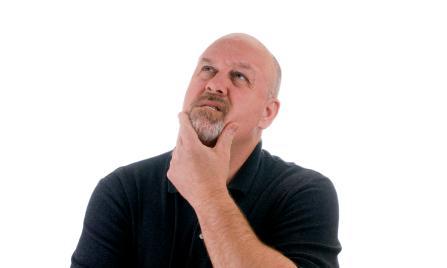 Next Strategy Webinar 12:00 EST Wednesday, October 31, 2018 from San Francisco, CAFor Lunches and Tahoe ConferencePlease Go towww.madhedgefundtrader.com and click “Store”email me at support@madhedgefundtrader.com
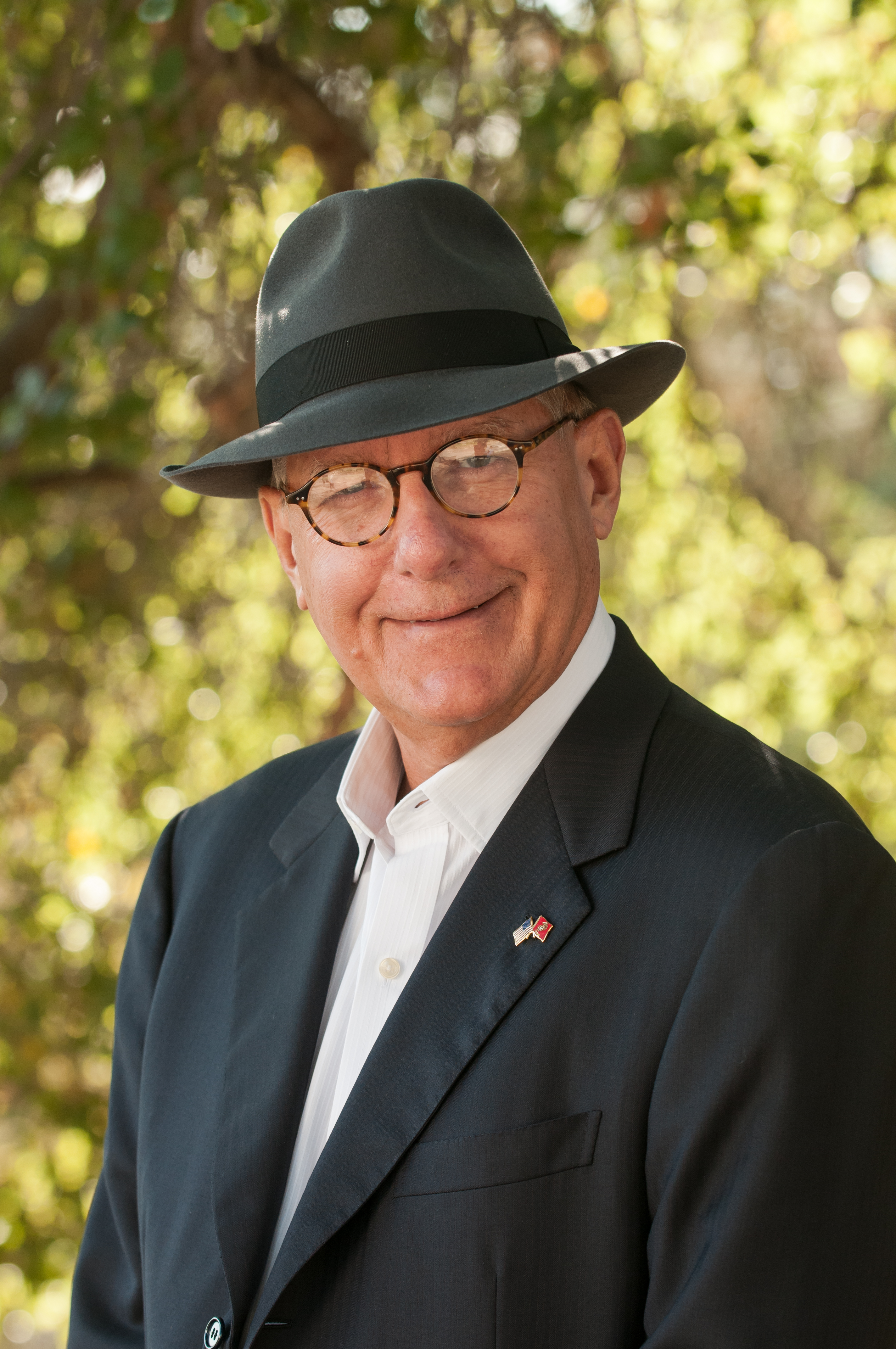 Good Luck and Good Trading!